Fotheringham House
Residential Special Valuation Application
2124 W 2nd Avenue
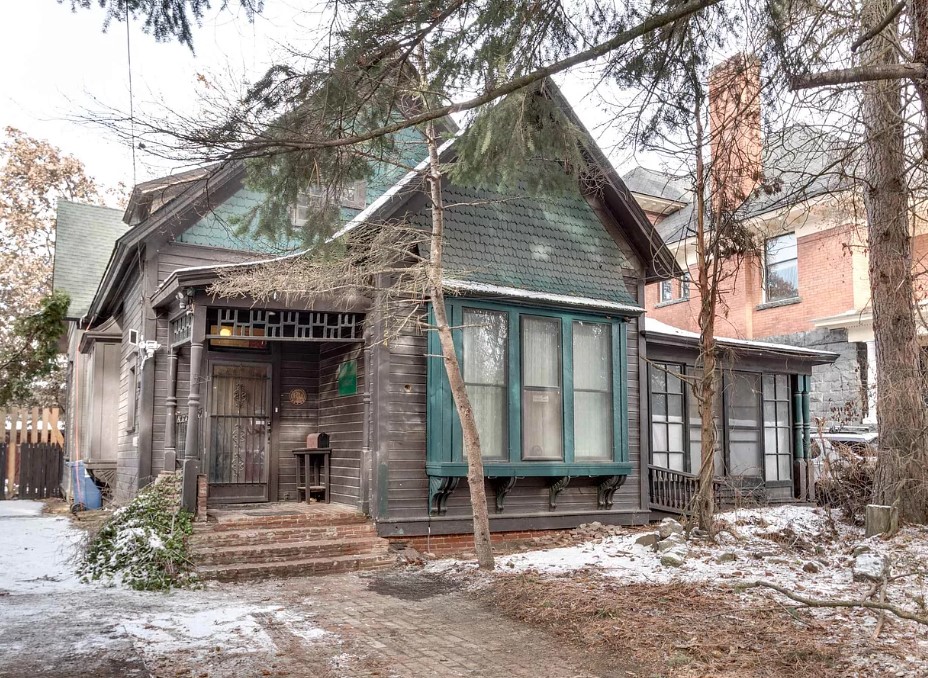 Before
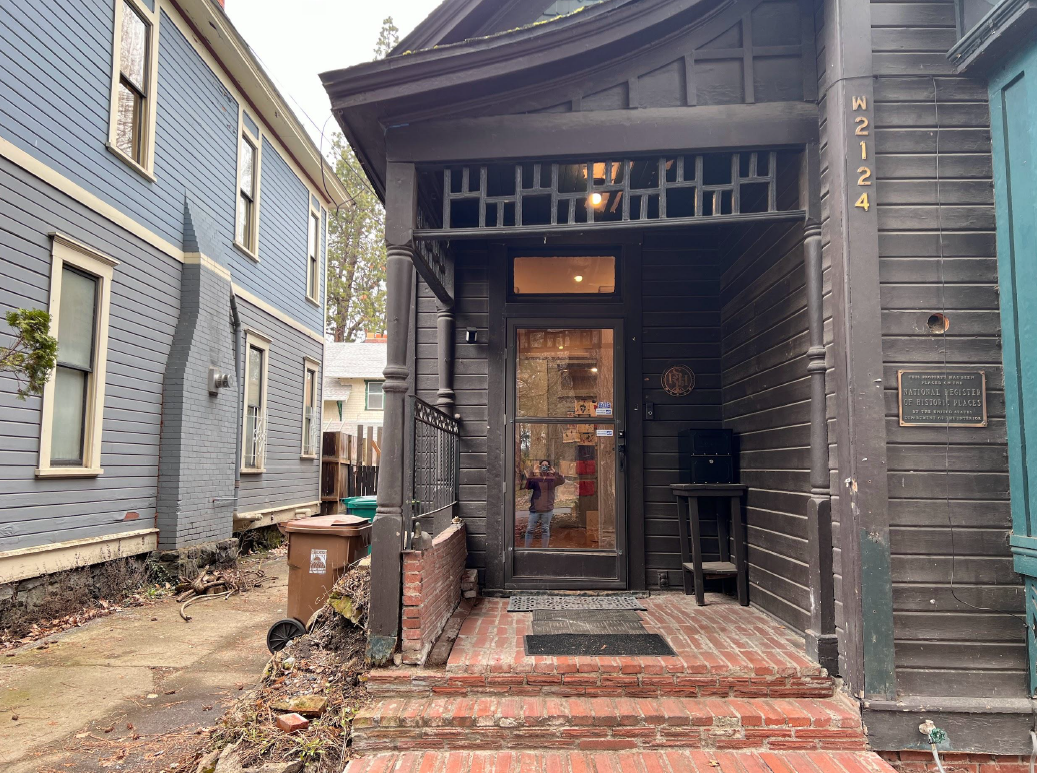 Before – front porch prior to façade improvement grant work
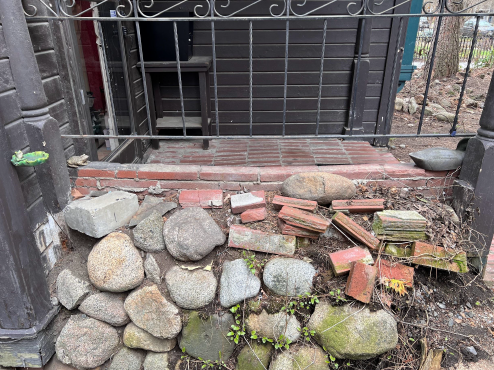 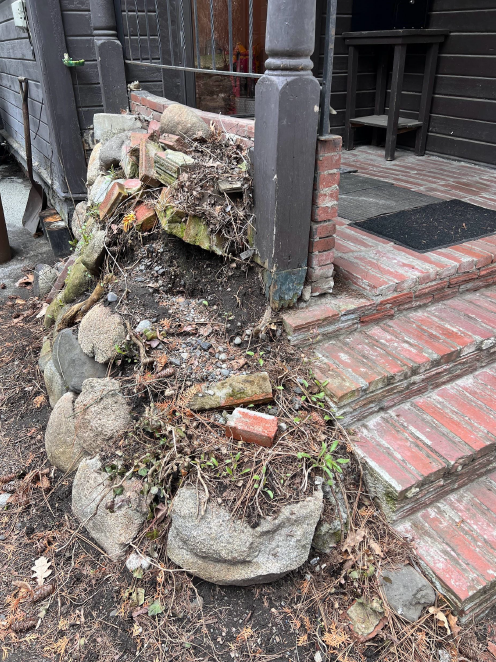 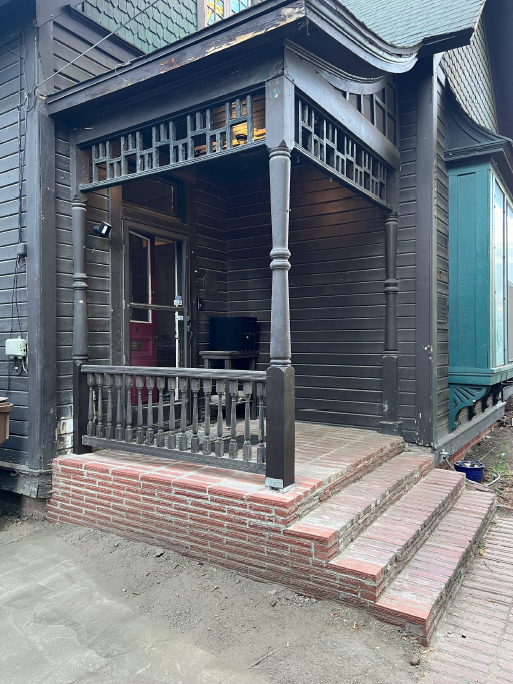 After – Front Porch
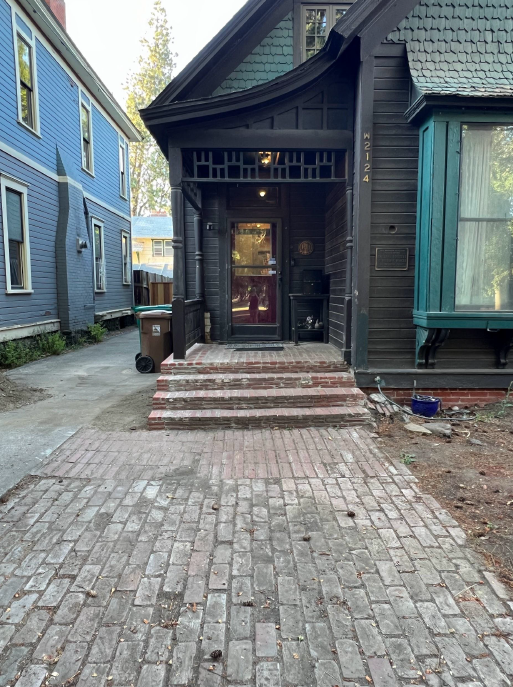 Before – front of the house, prior to tree removal
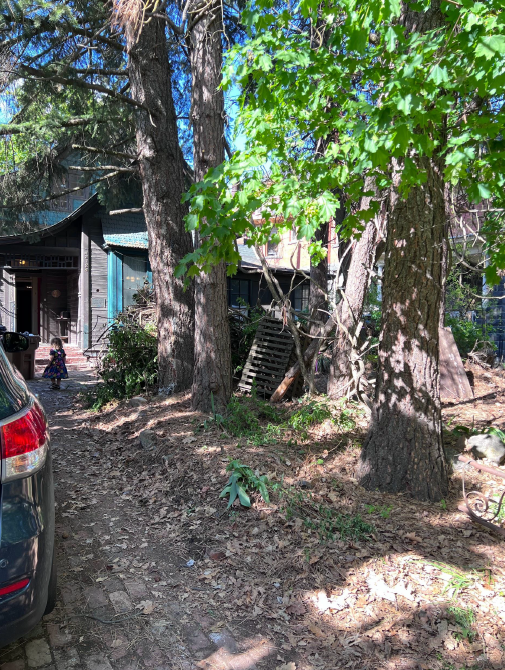 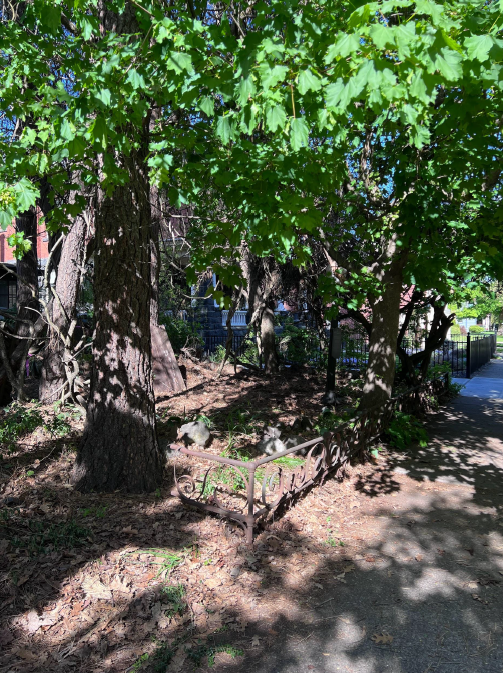 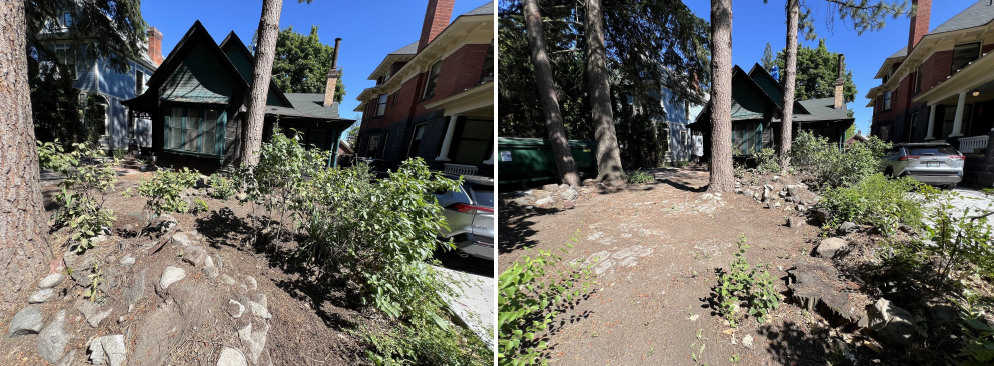 After – Tree removal
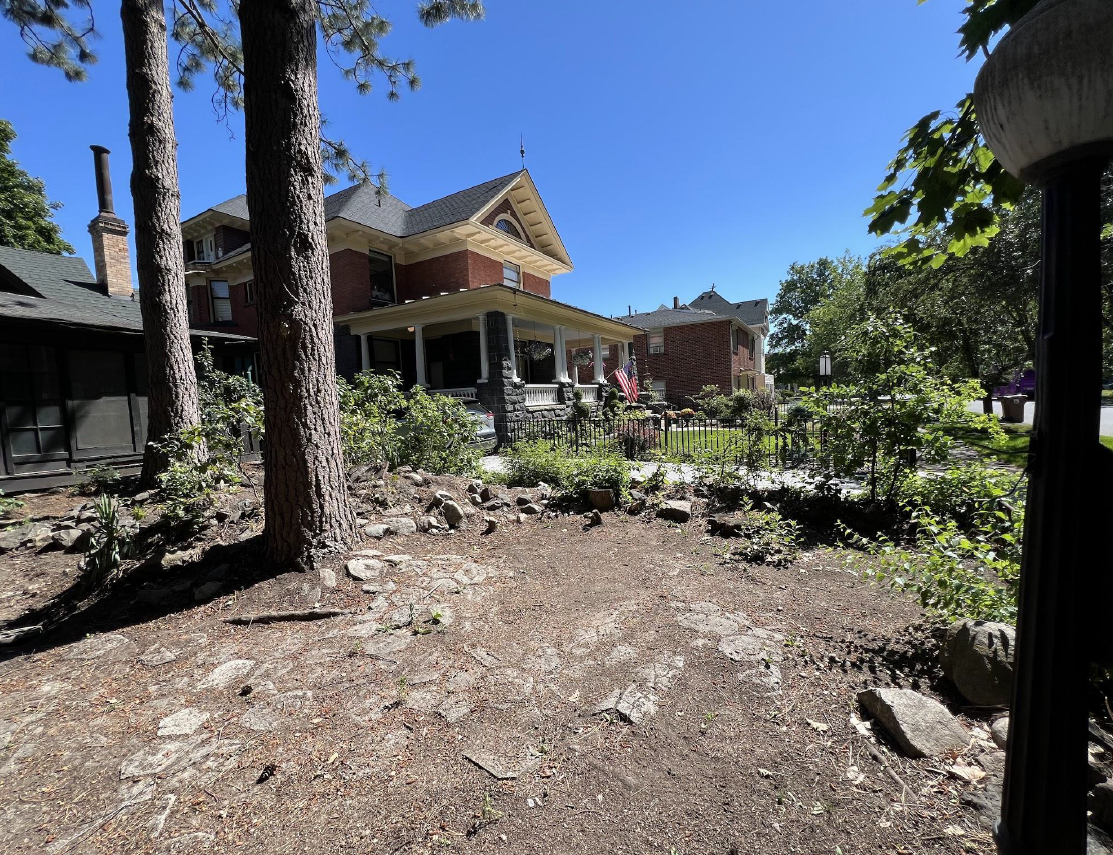 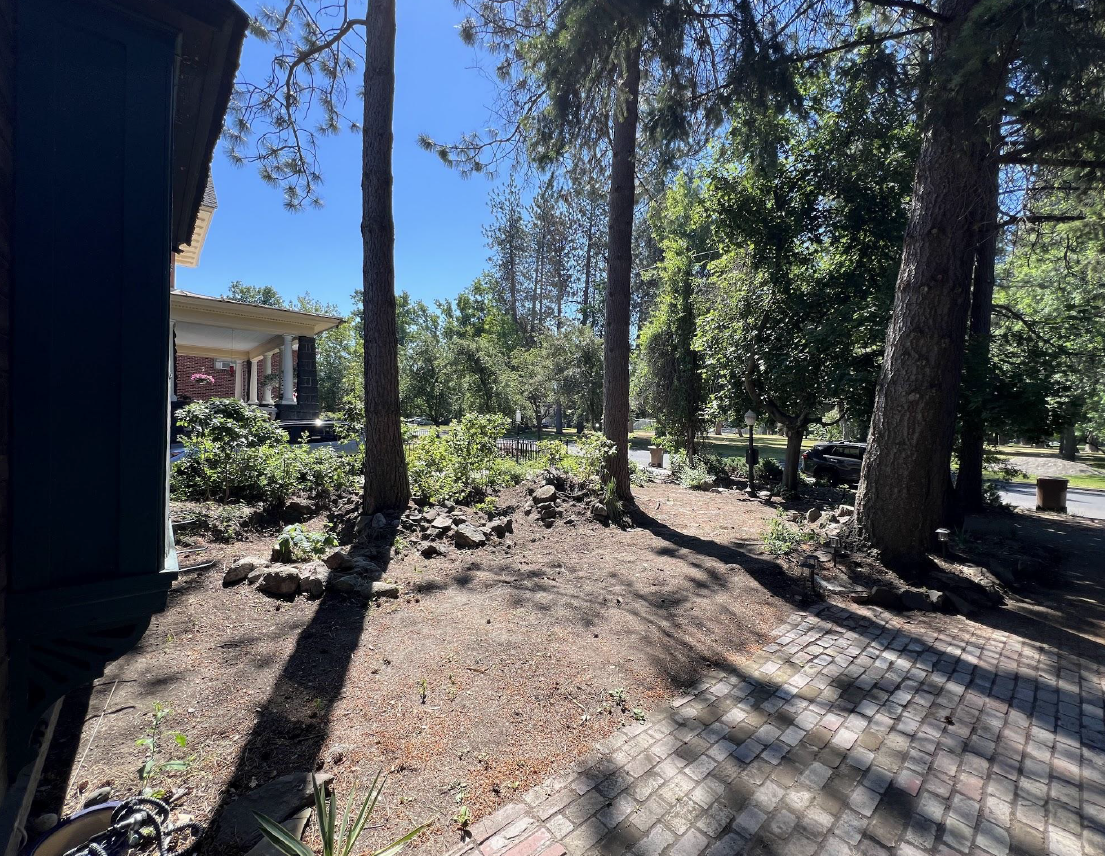 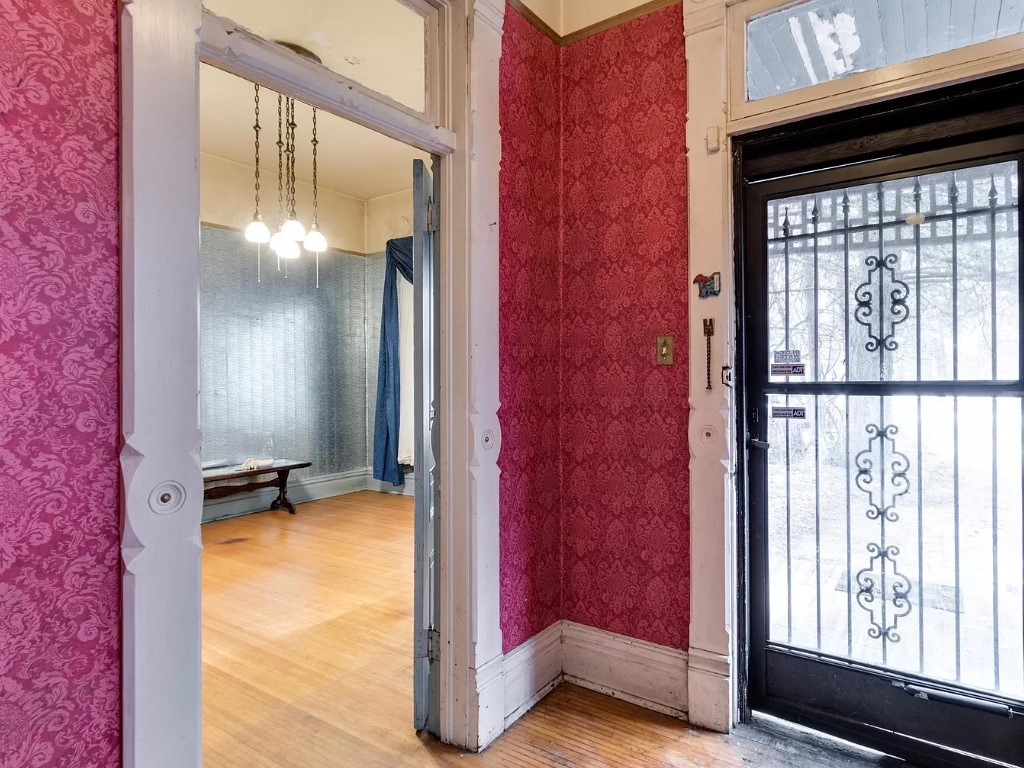 Before - Entry
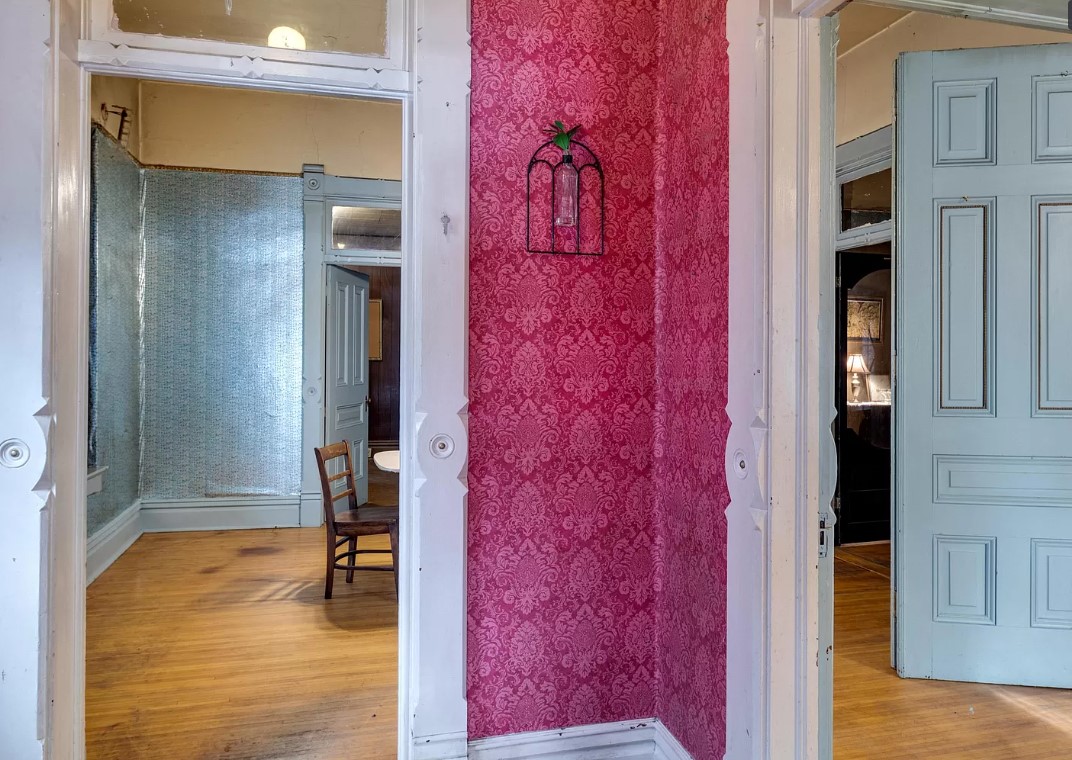 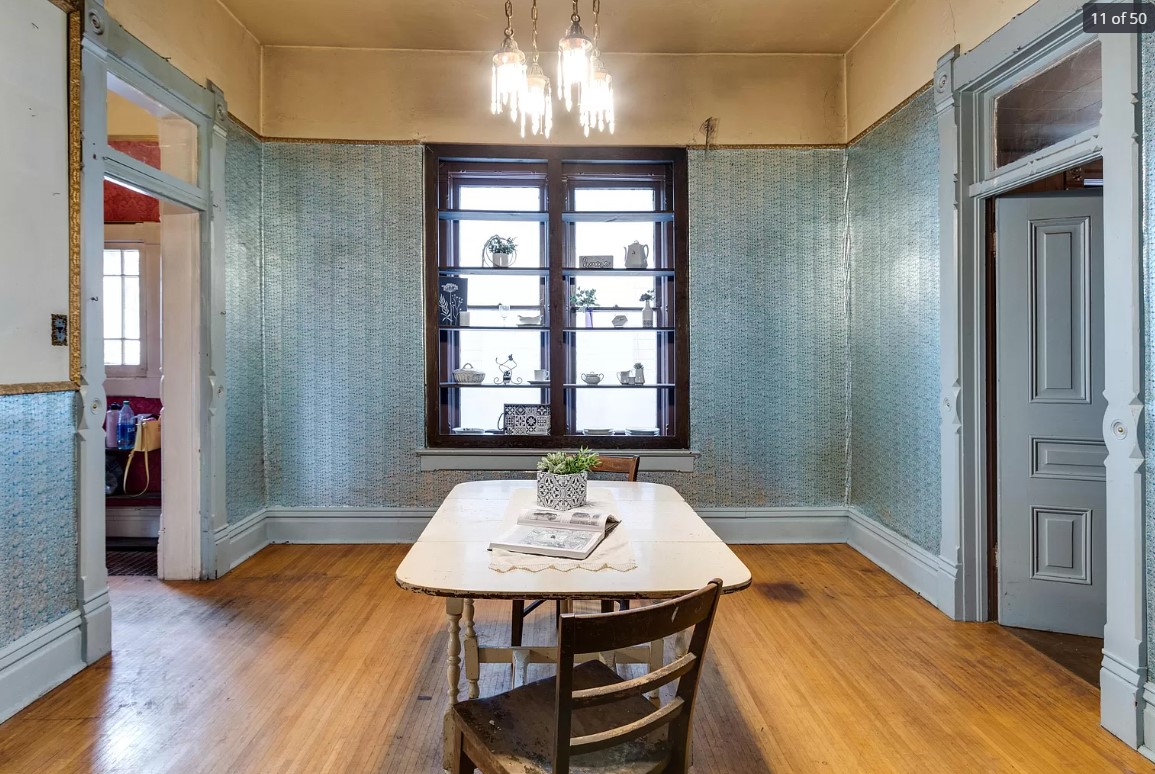 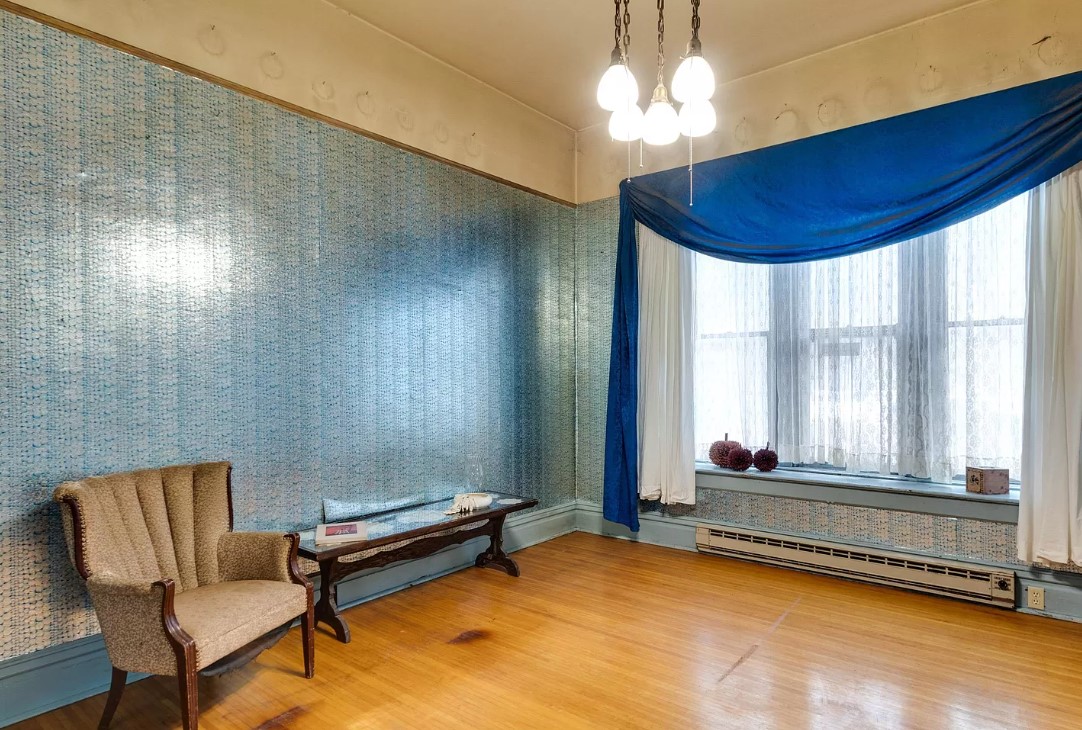 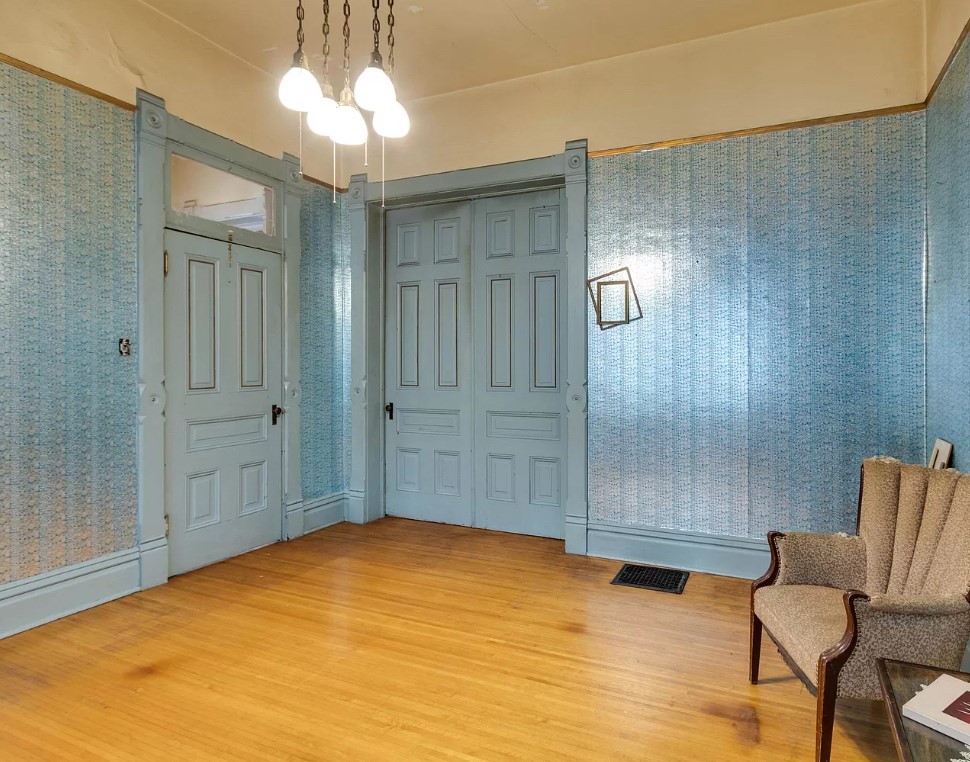 Before
After – Dining and Formal Parlor
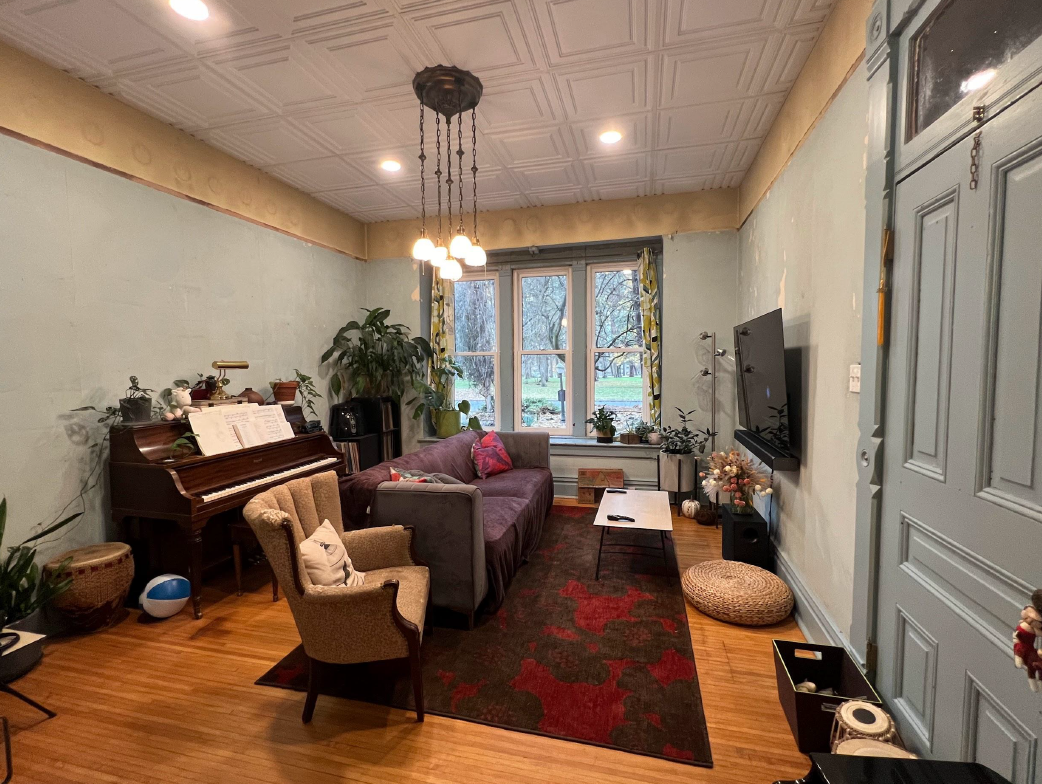 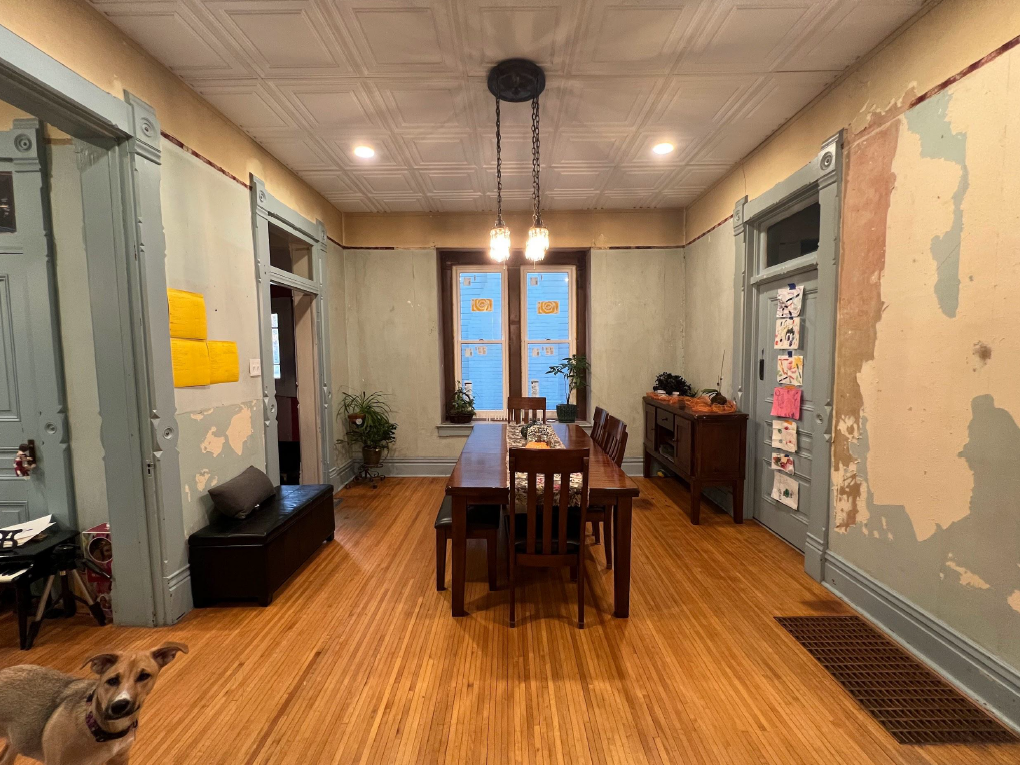 Before
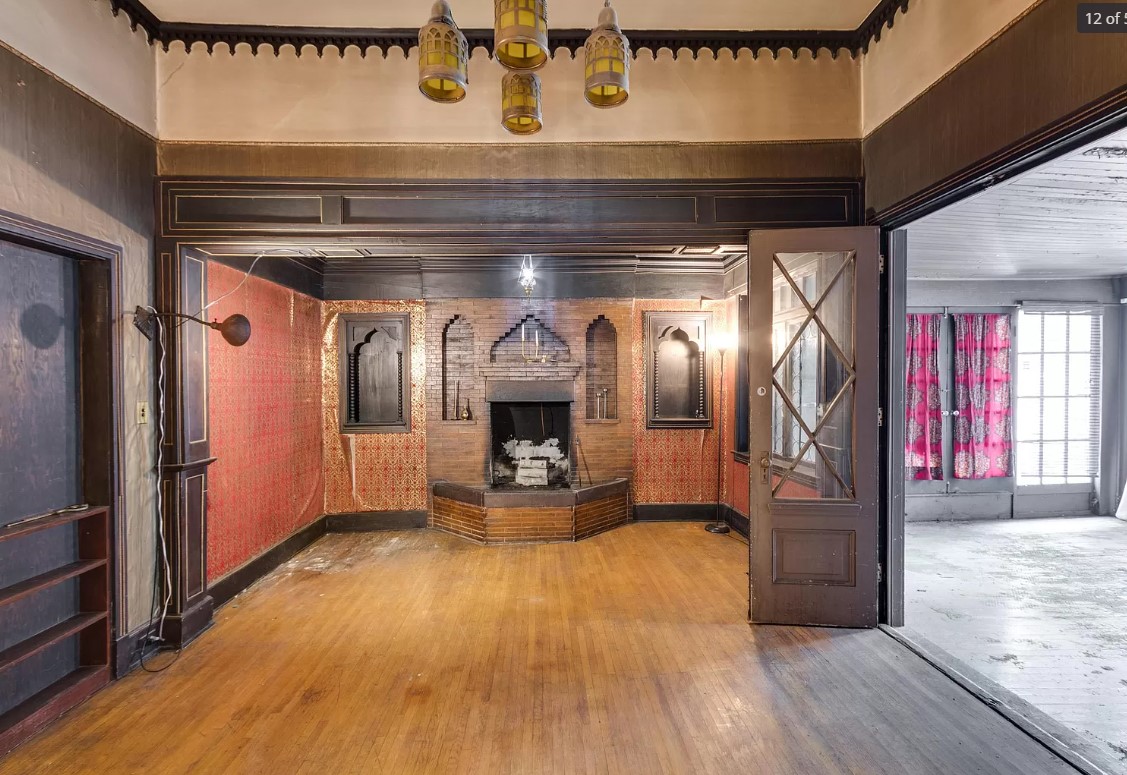 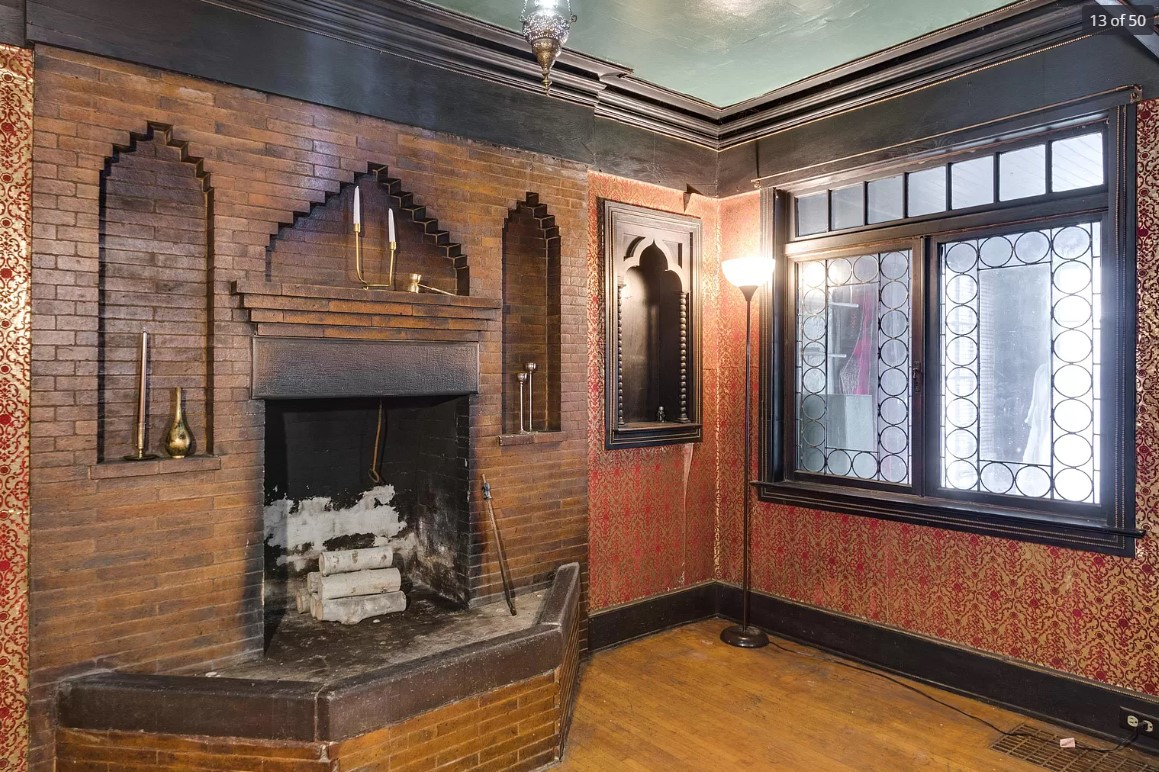 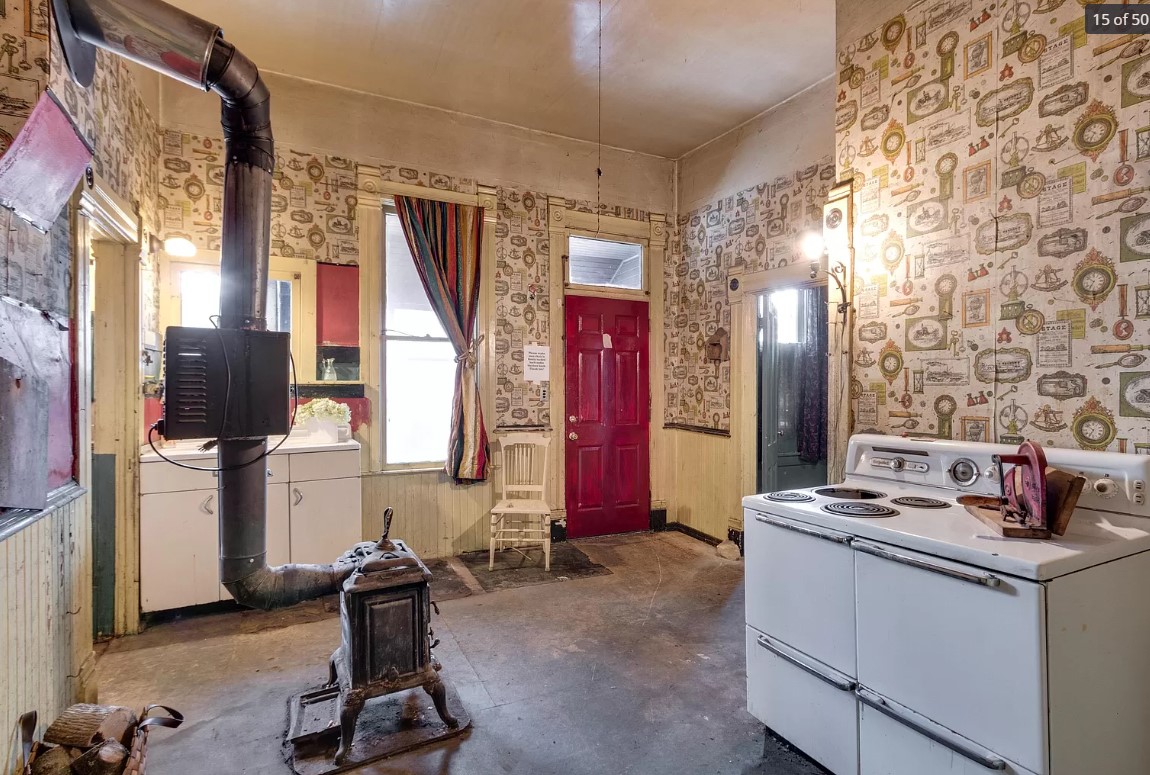 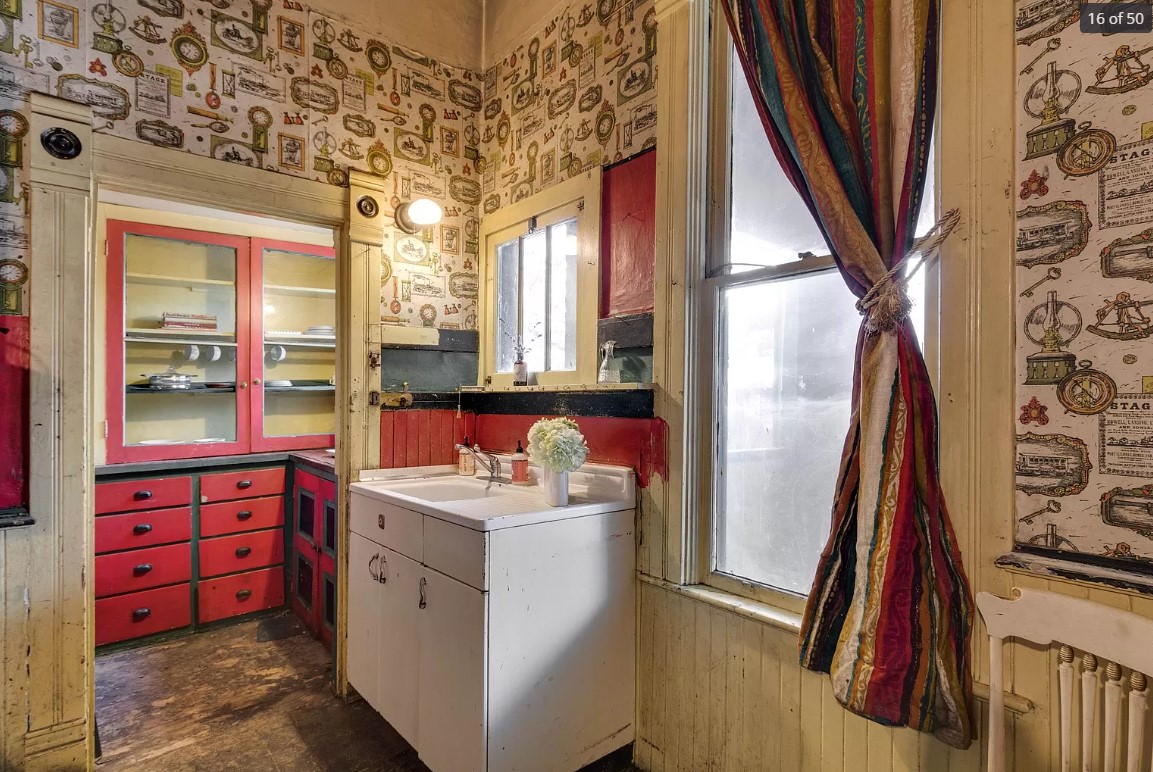 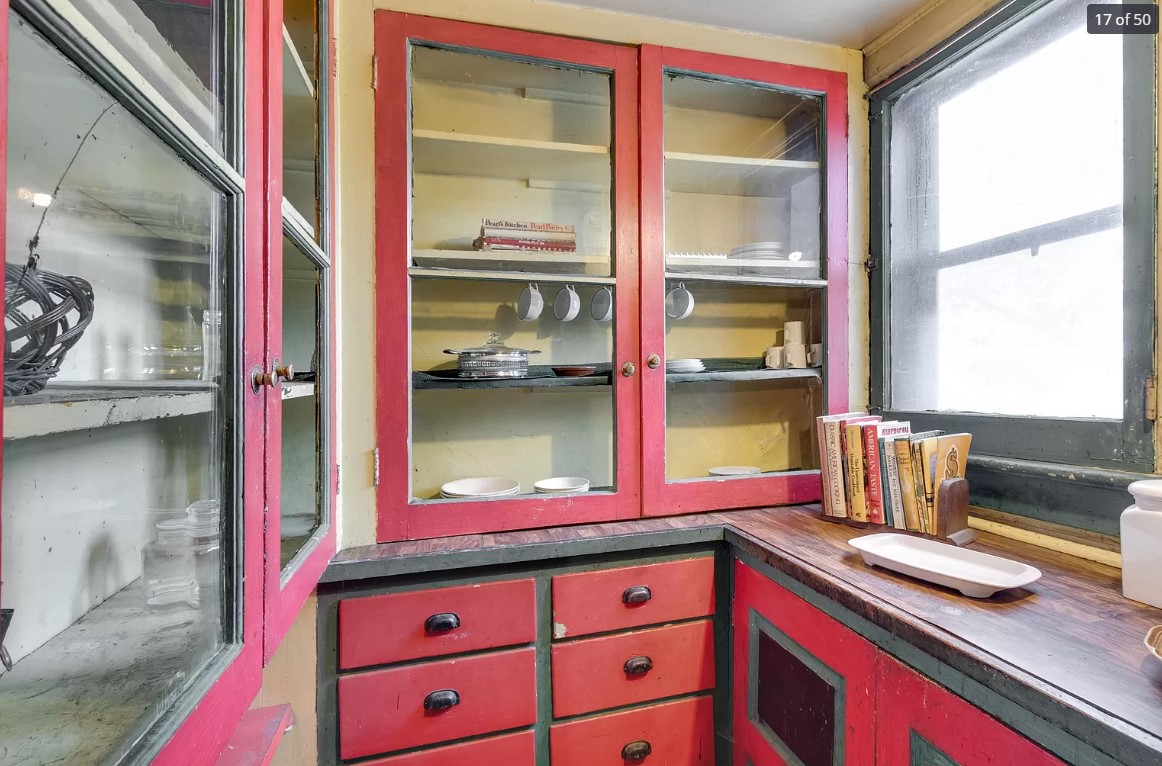 Before - Kitchen
After - Kitchen
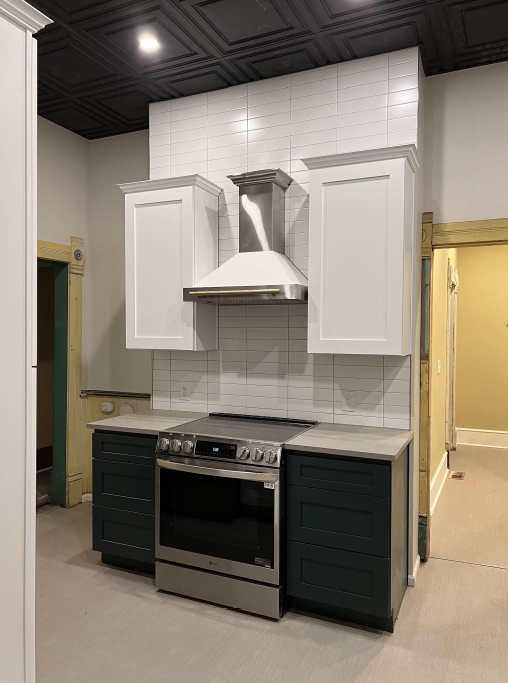 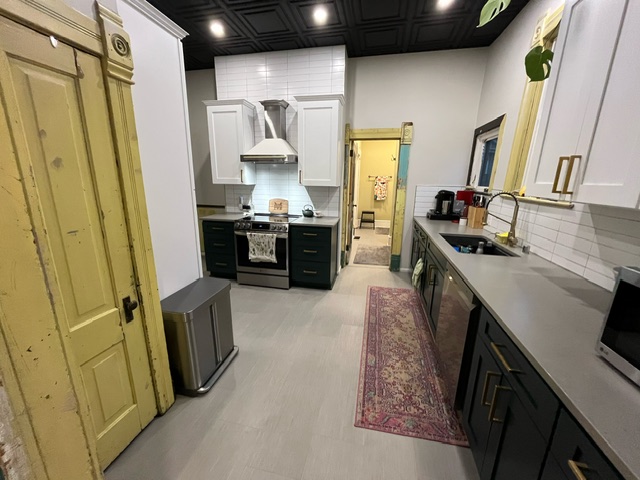 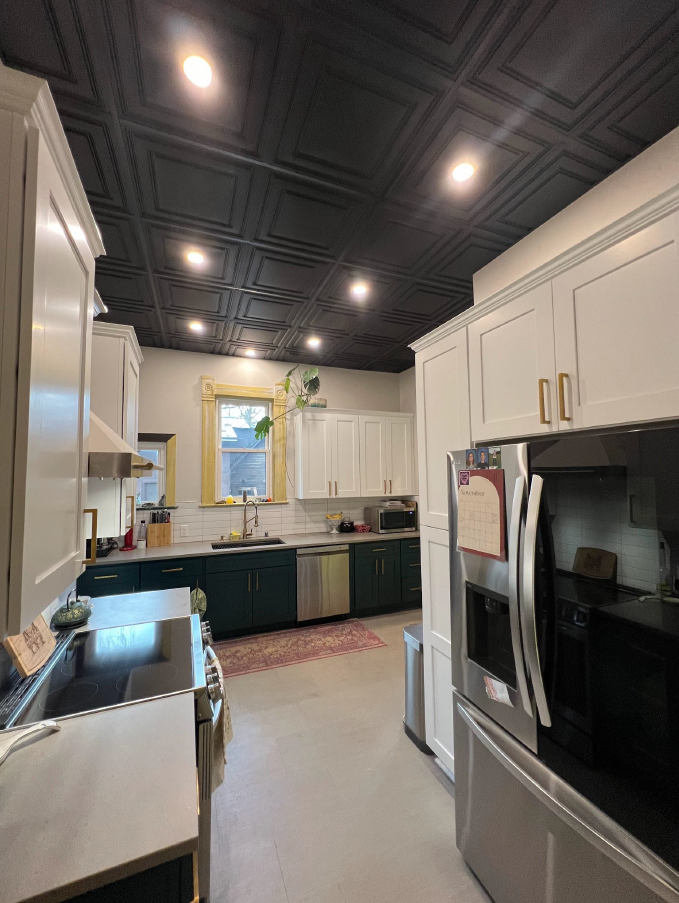 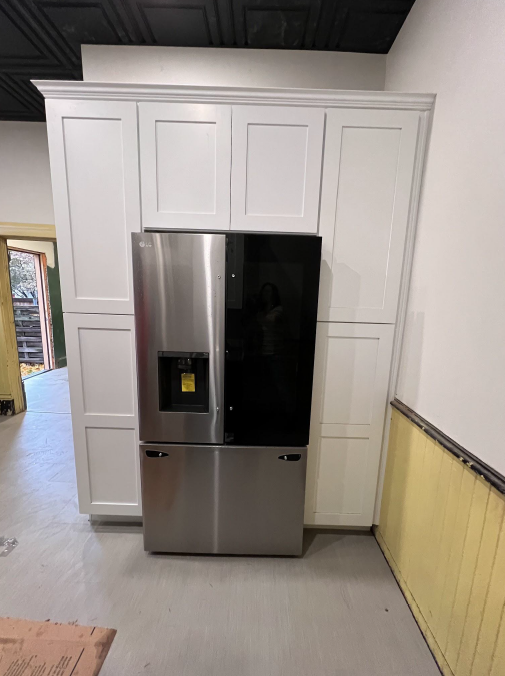 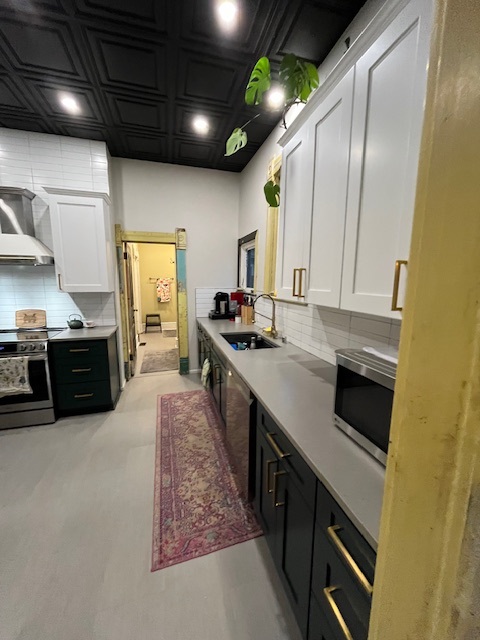 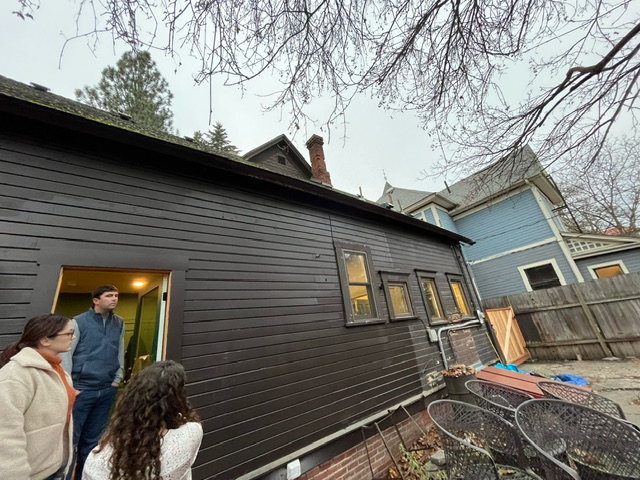 After – rear of the house, new position of door, window
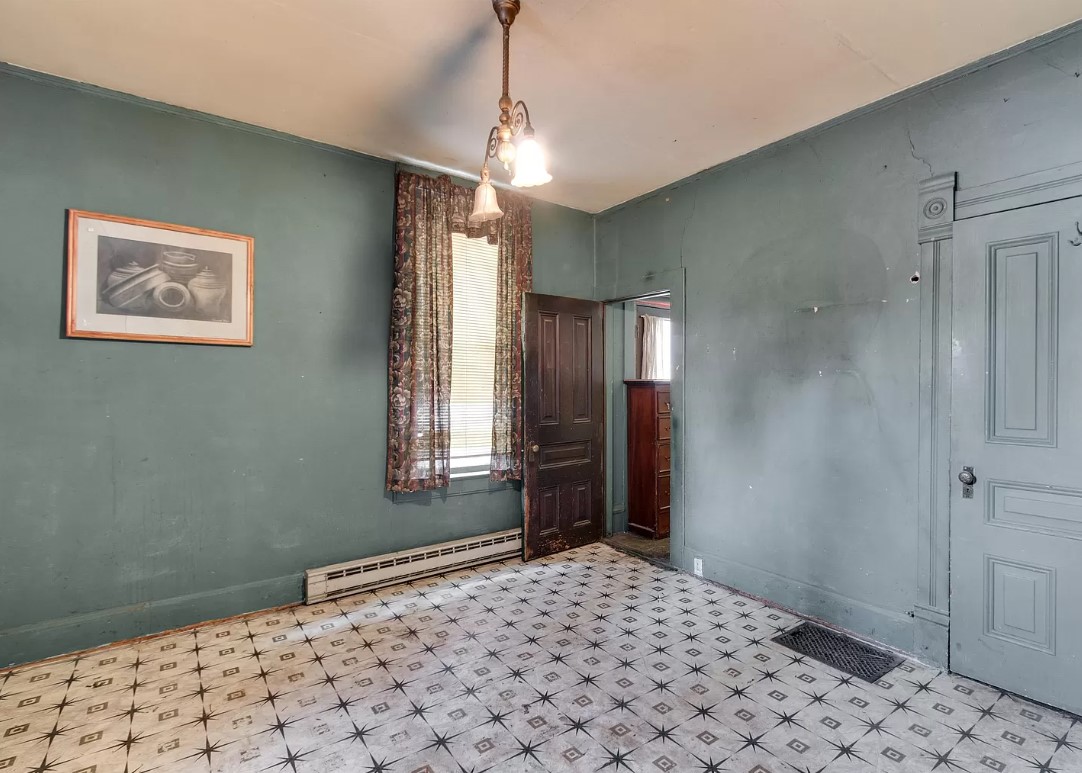 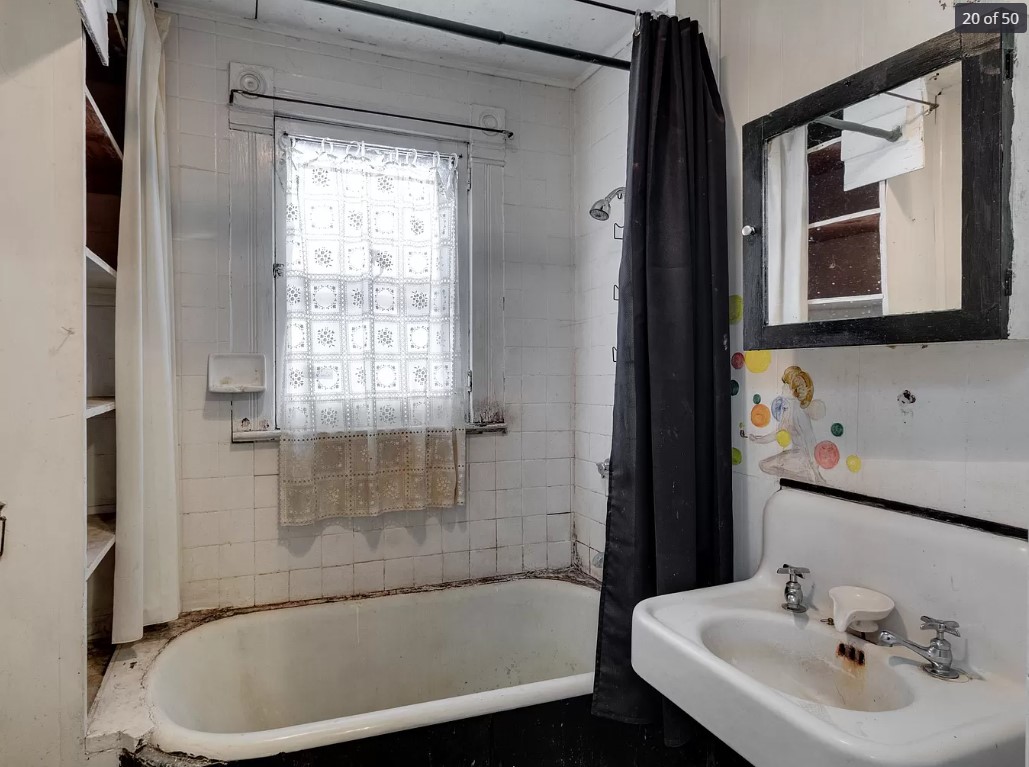 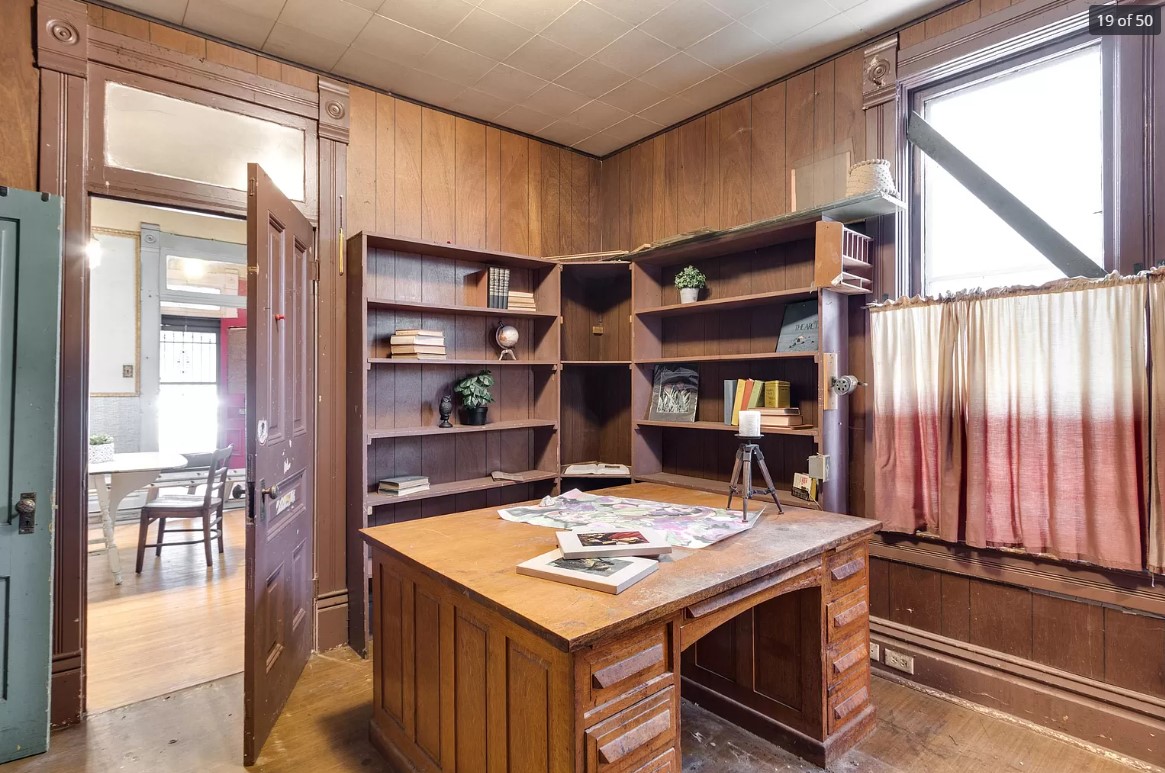 Before – main floor
After – main floor room
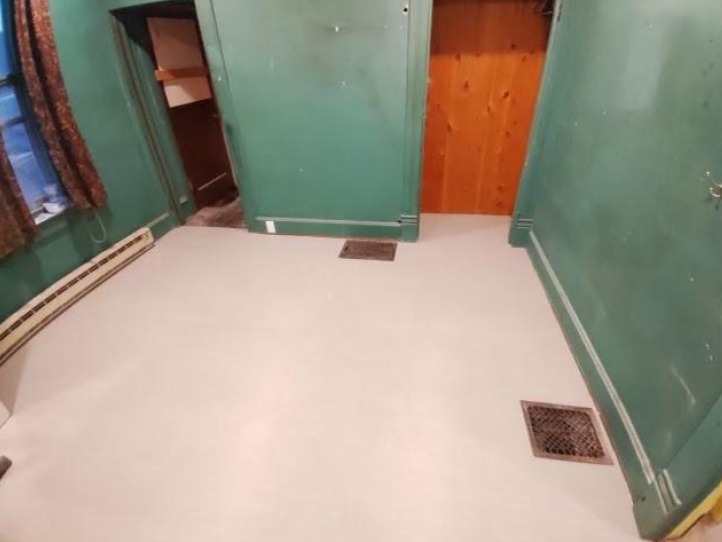 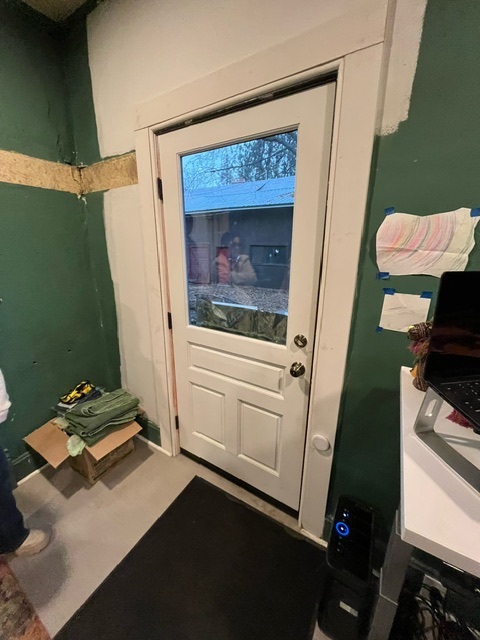 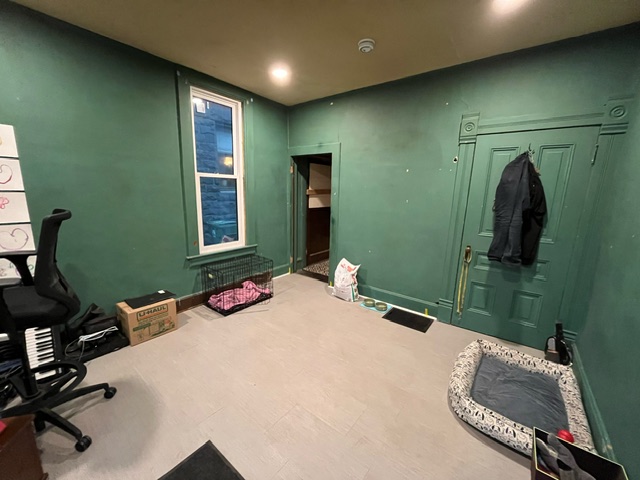 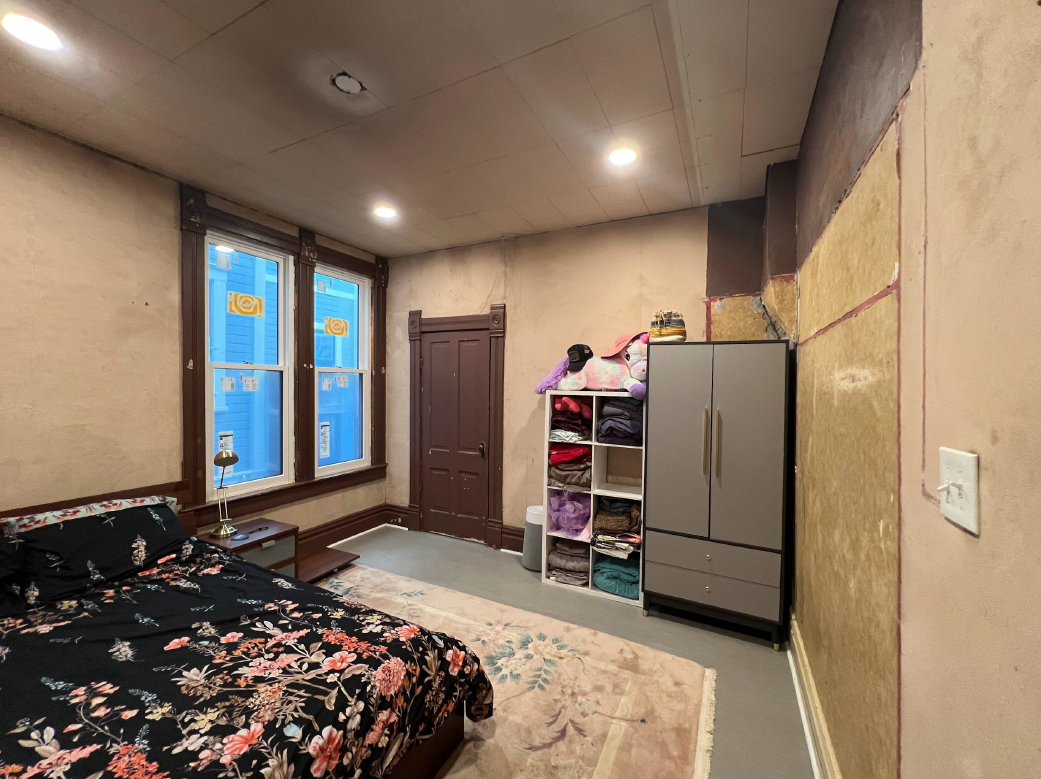 After – main floor bedroom
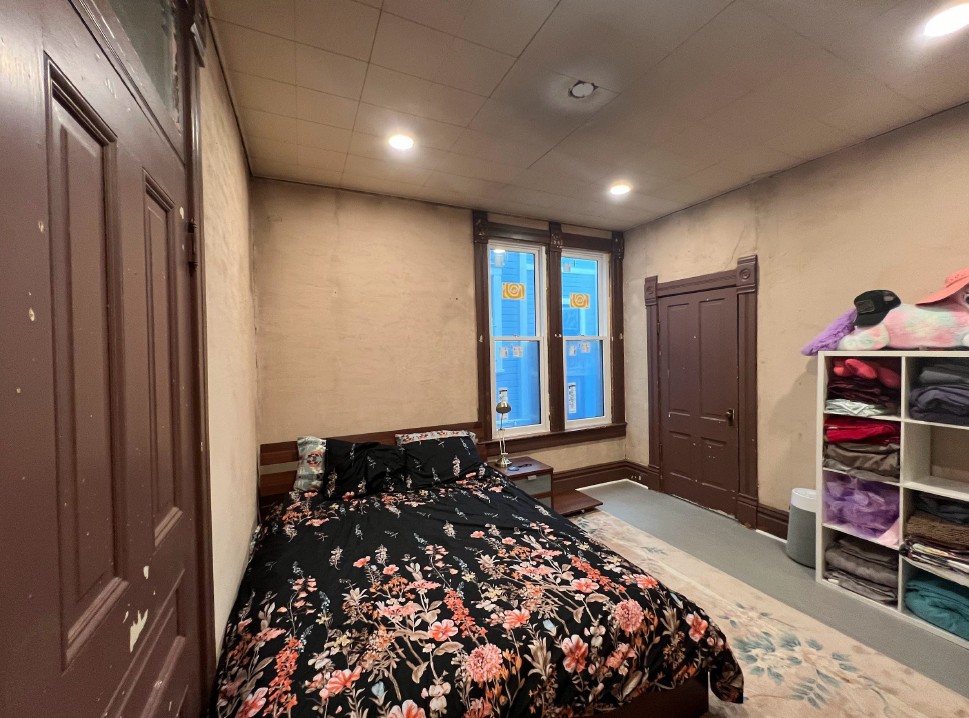 After – main floor bath
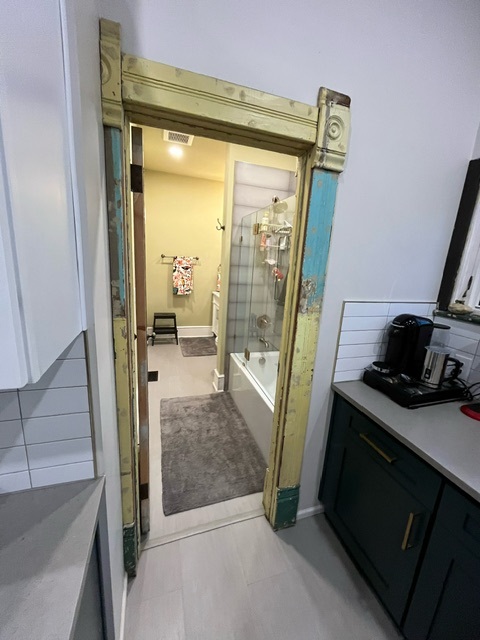 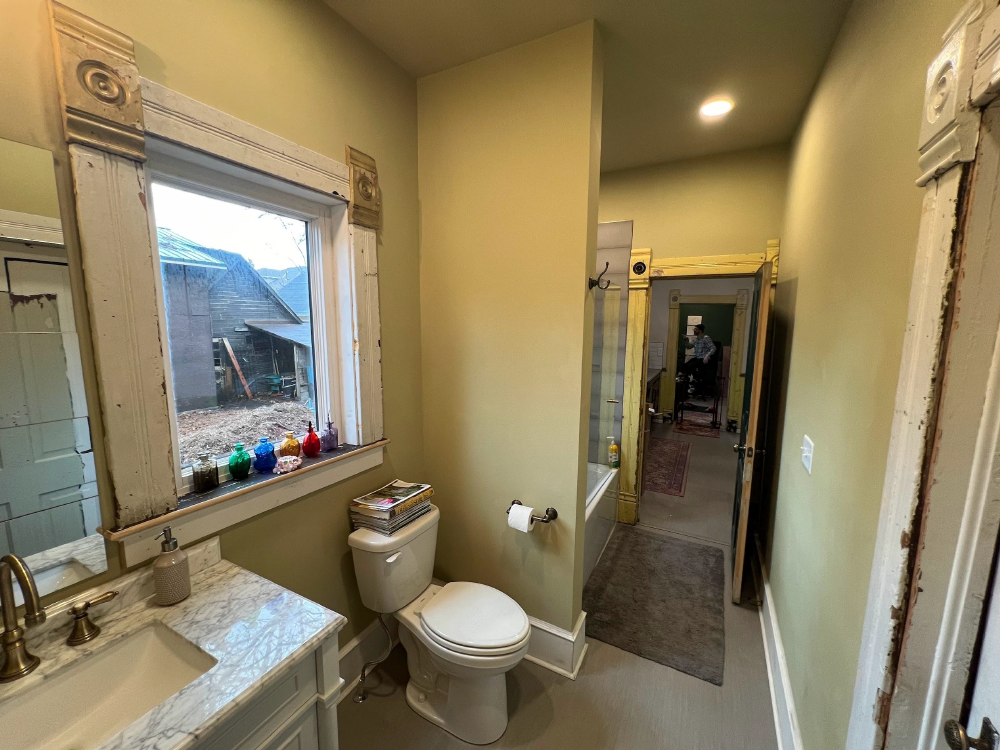 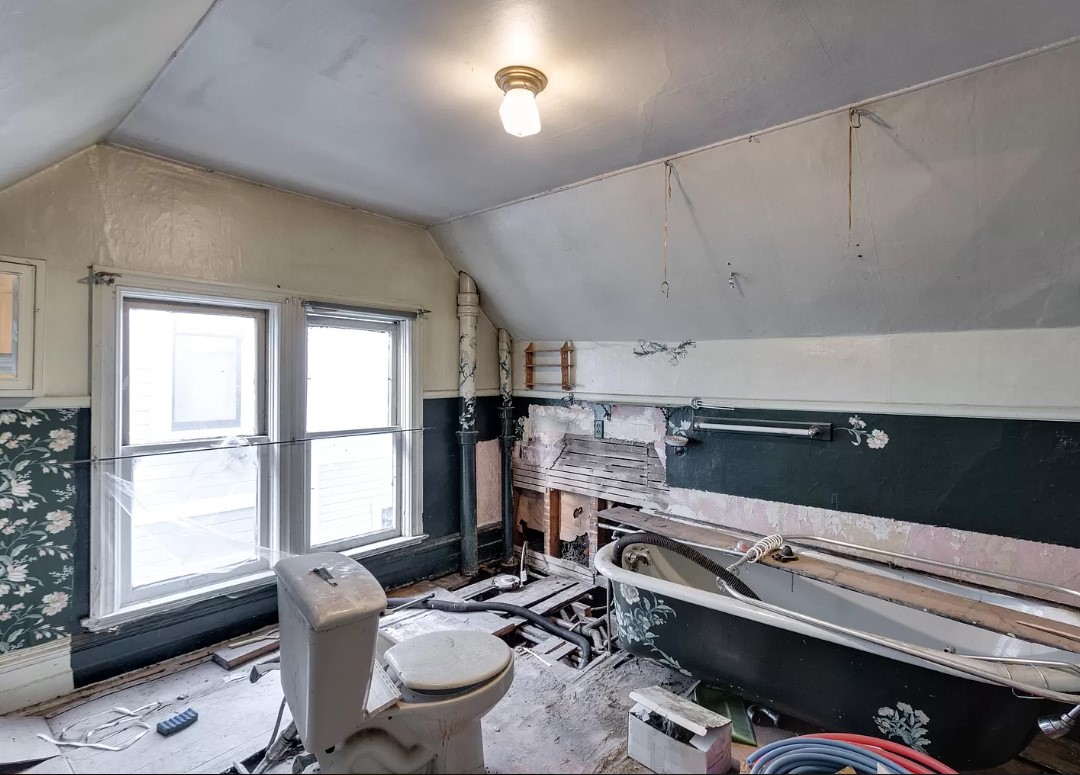 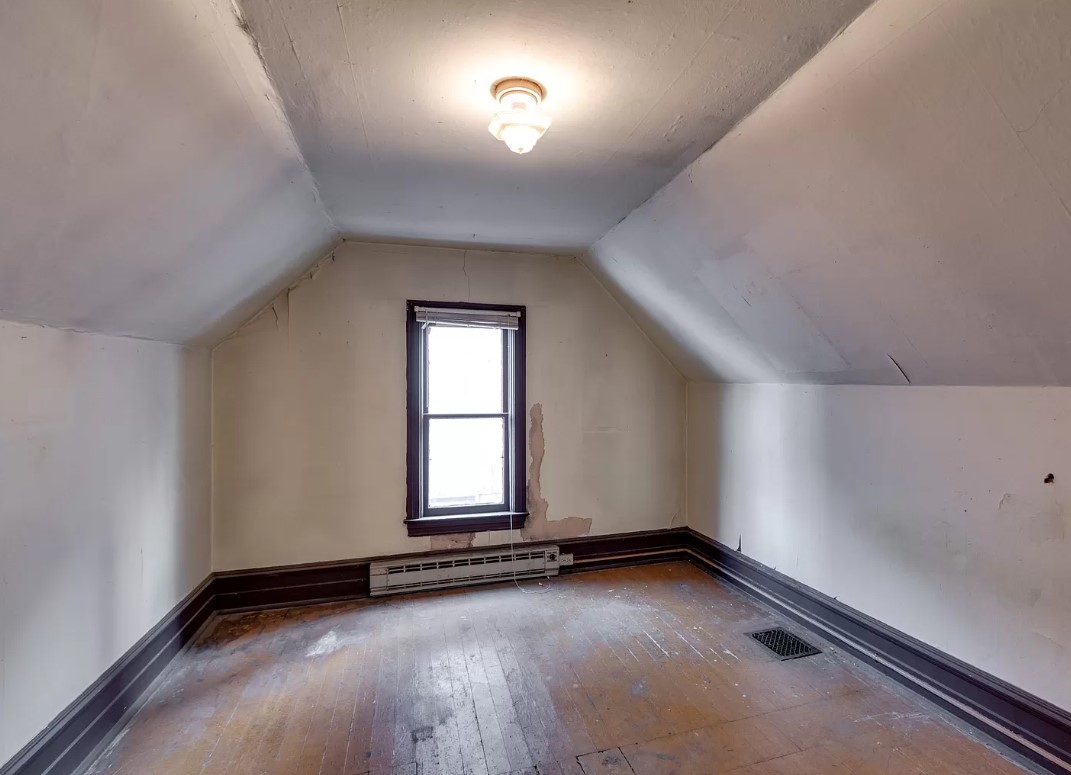 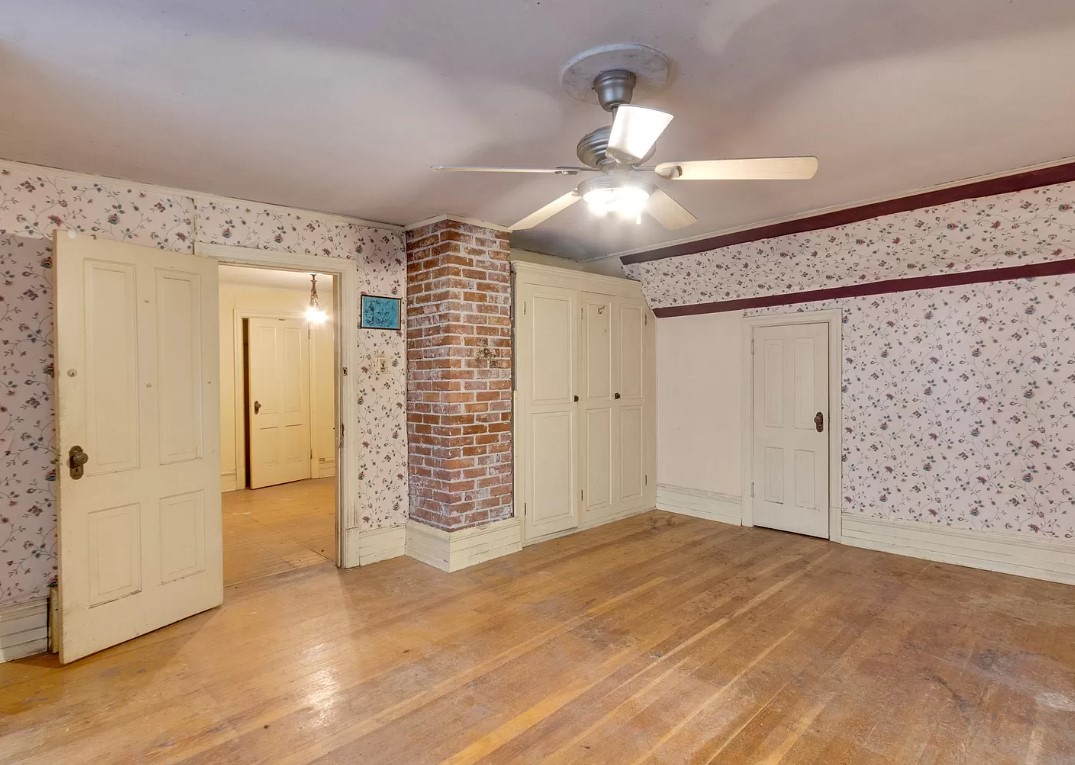 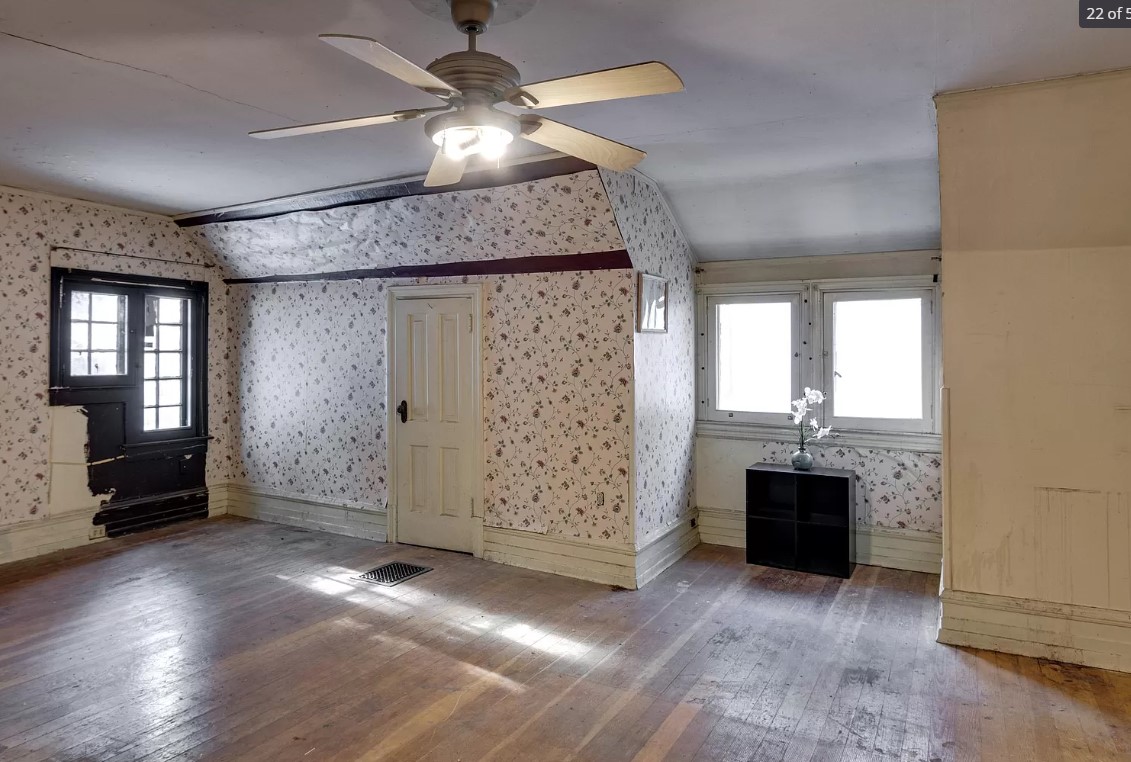 Before – Upstairs bath, primary and secondary bedroom
After – Primary
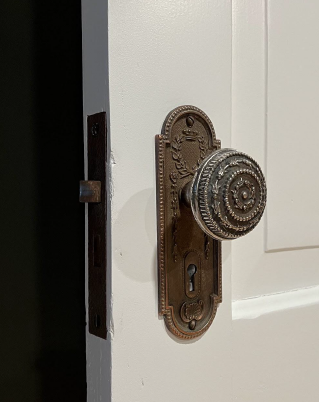 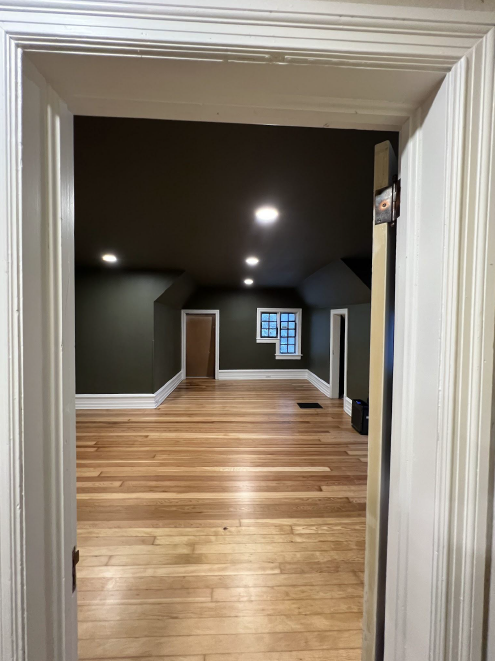 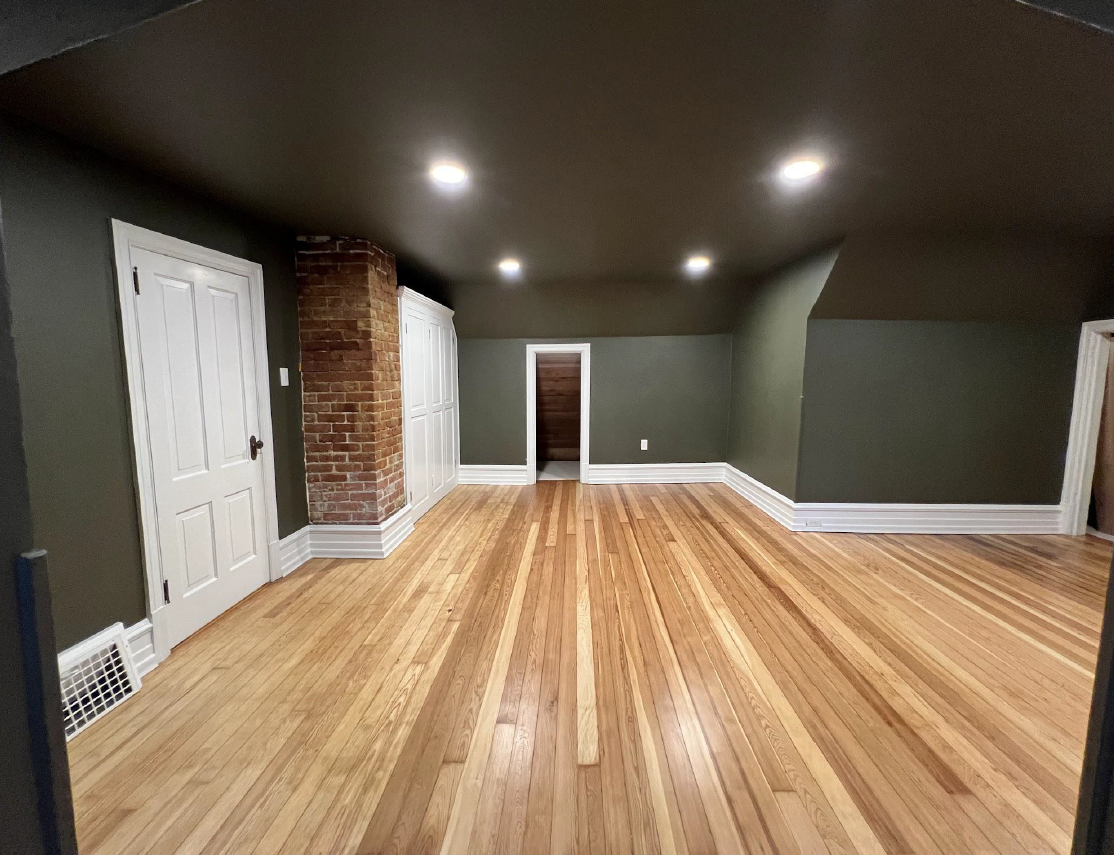 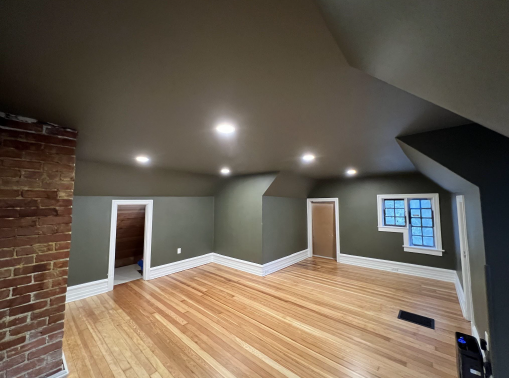 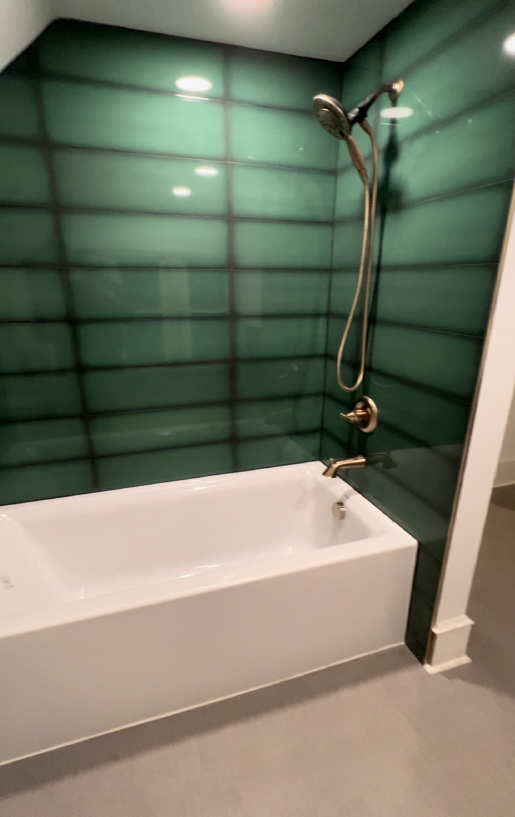 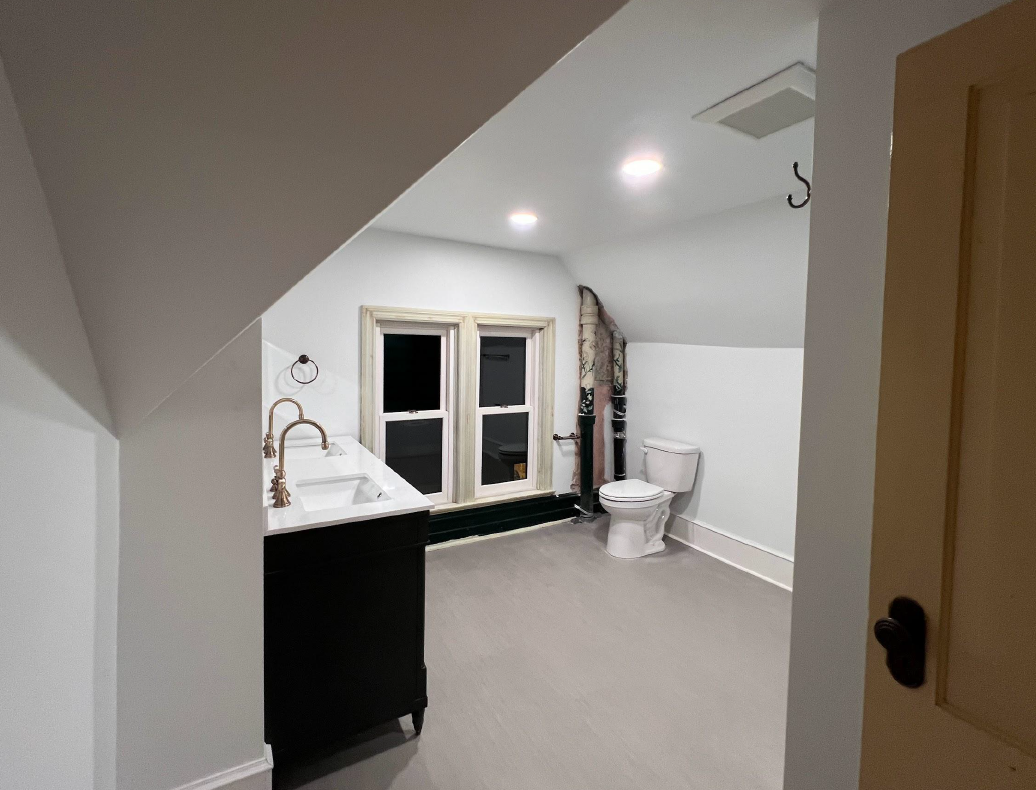 After – Upstairs bath
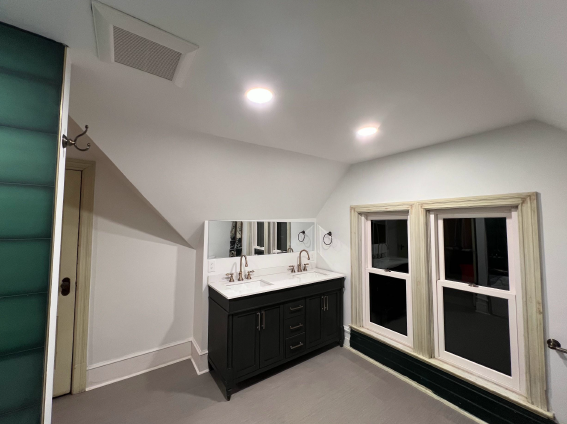 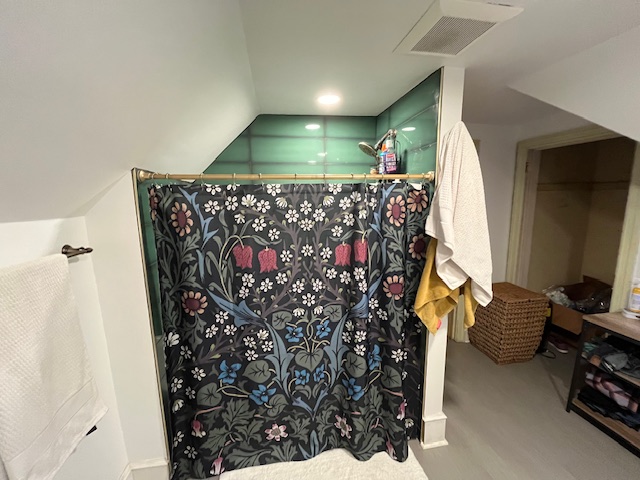 Before - Basement
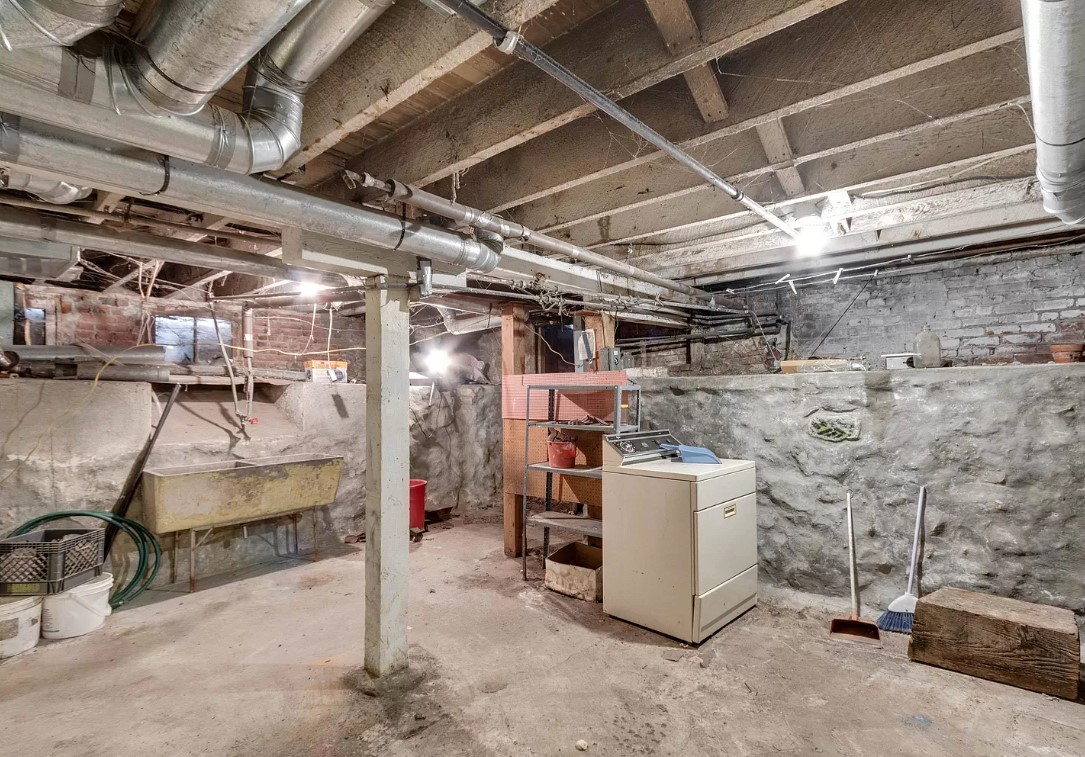 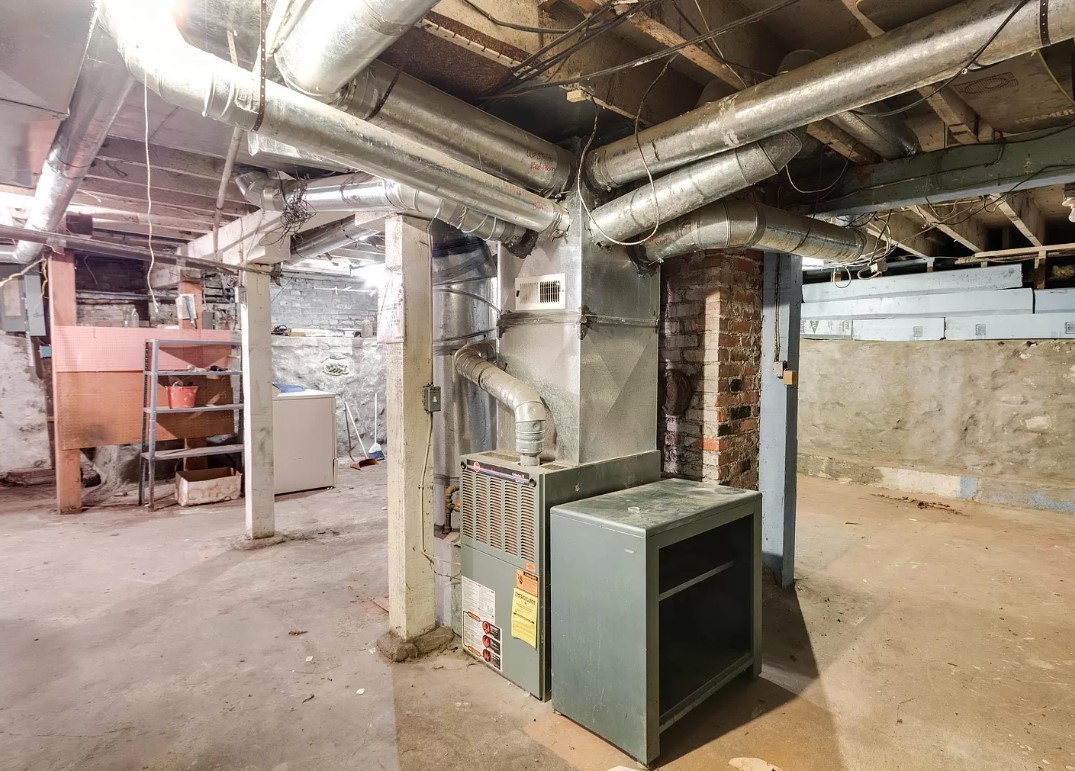 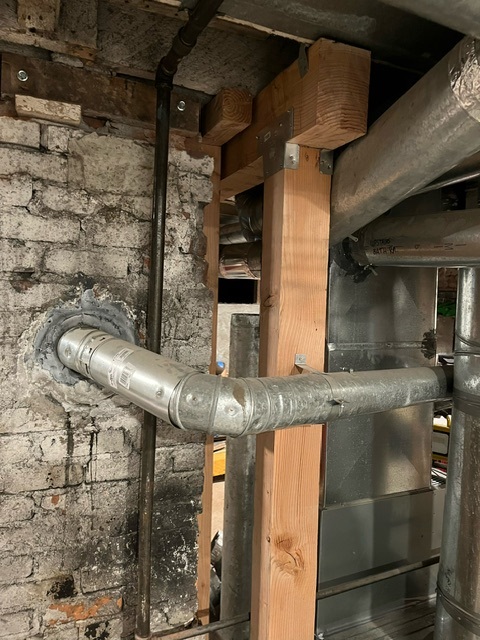 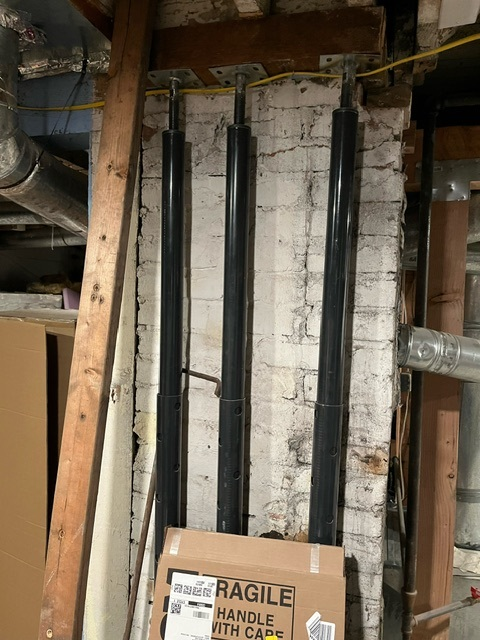 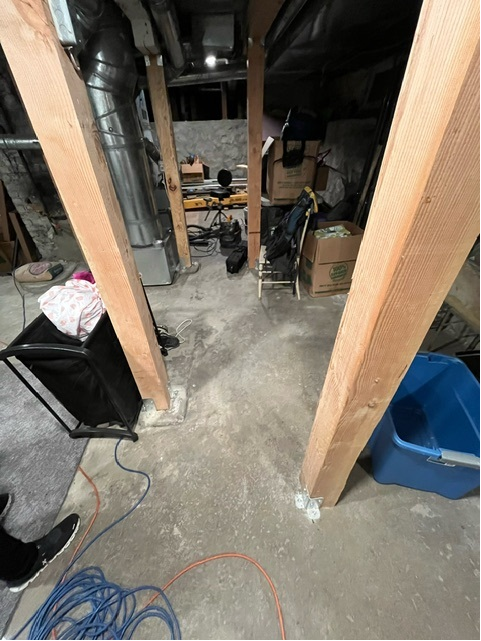 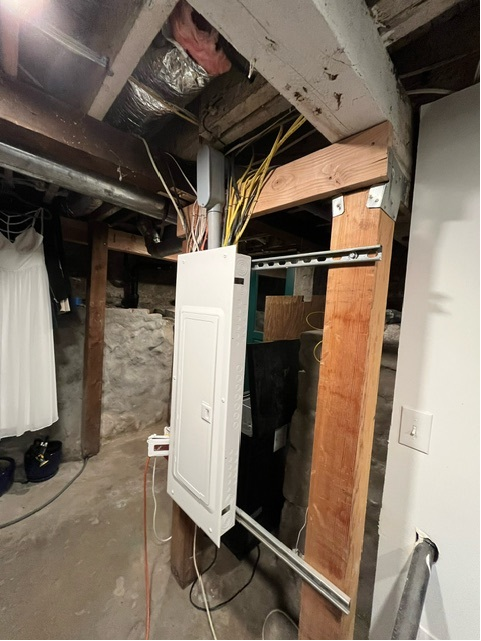 After – Basement foundation work
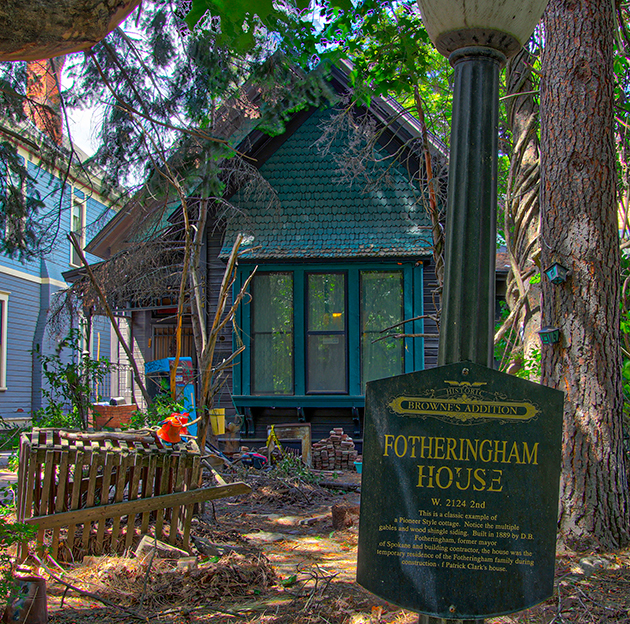 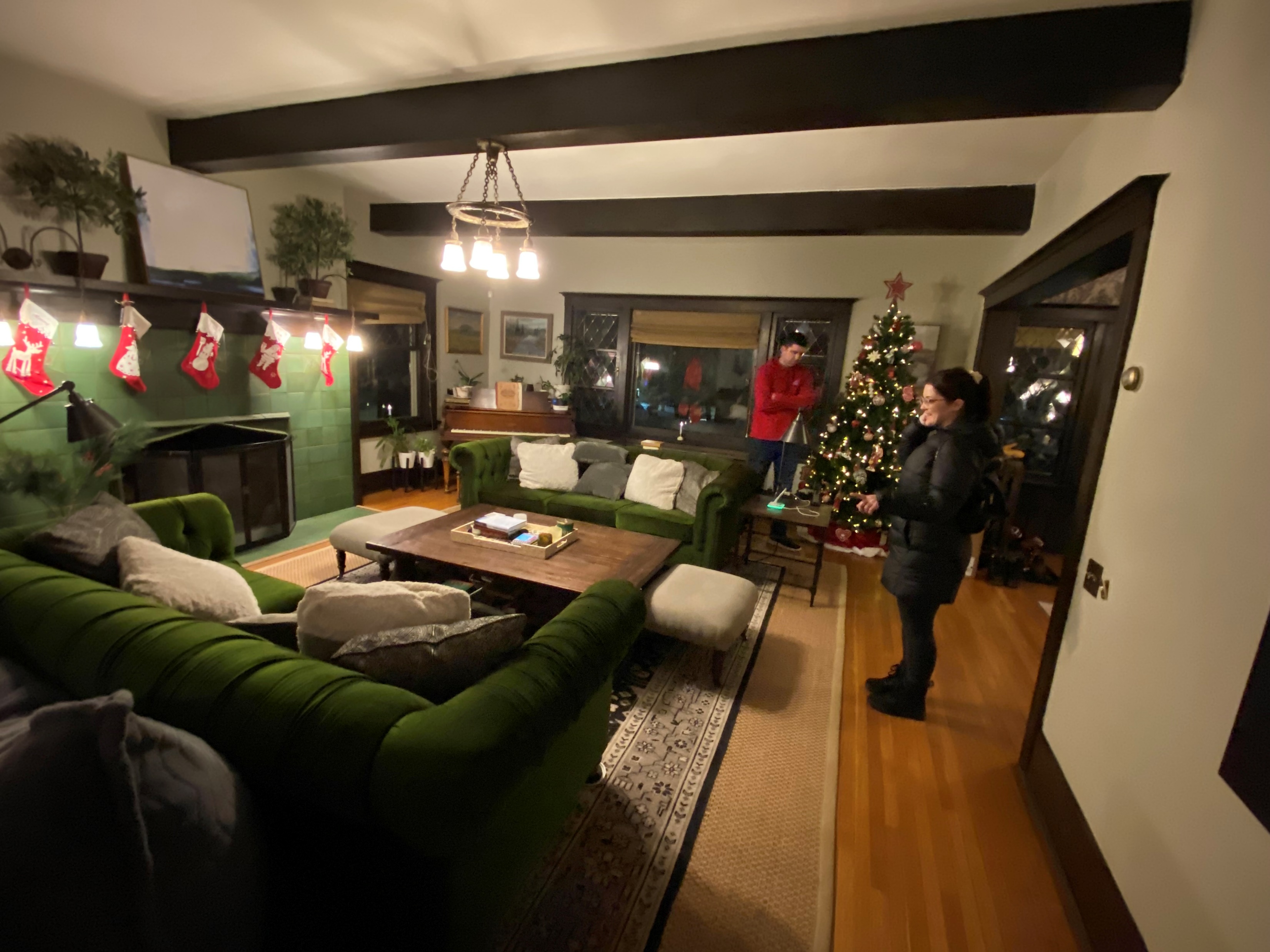 Amanda Paulson
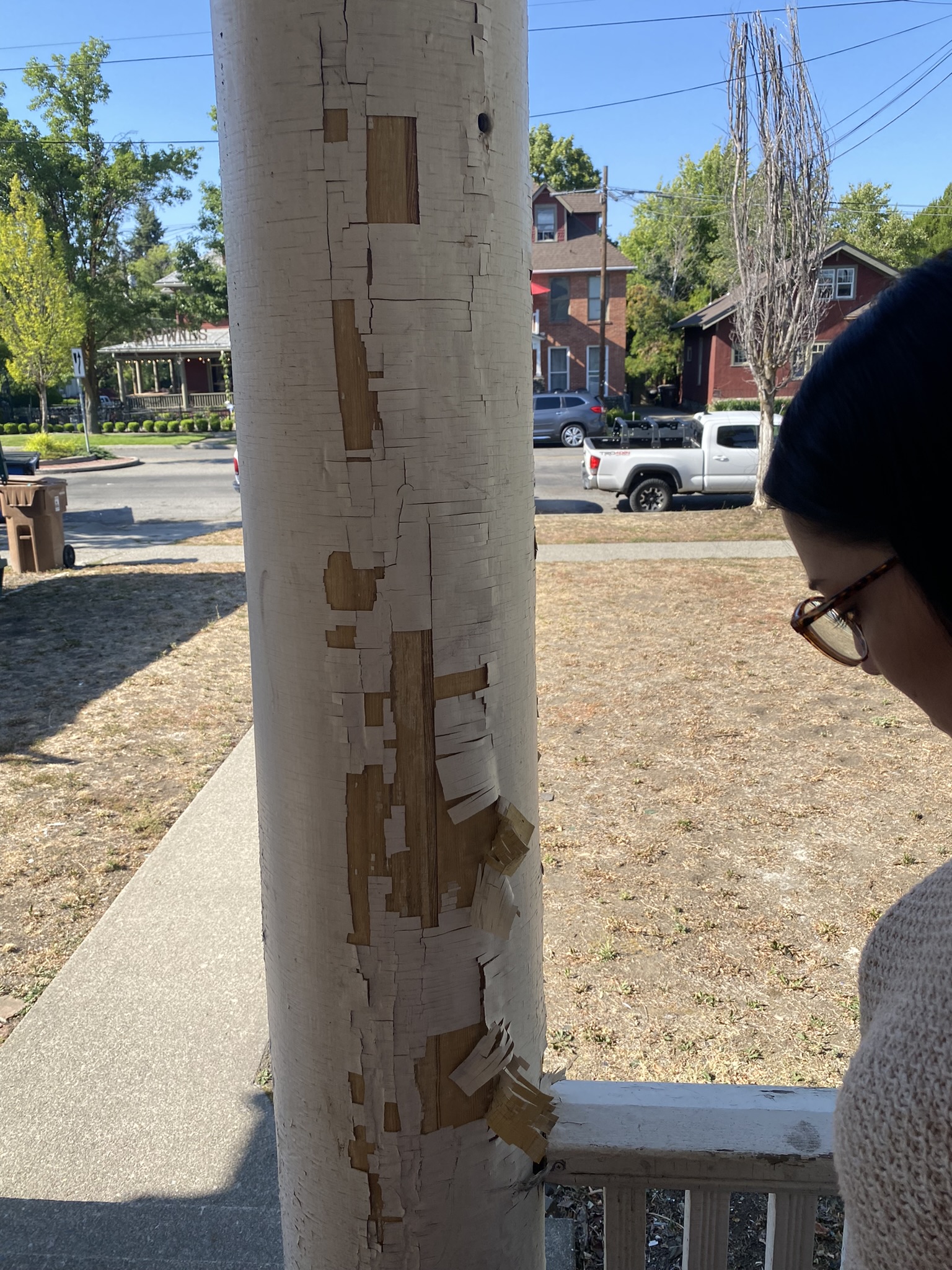 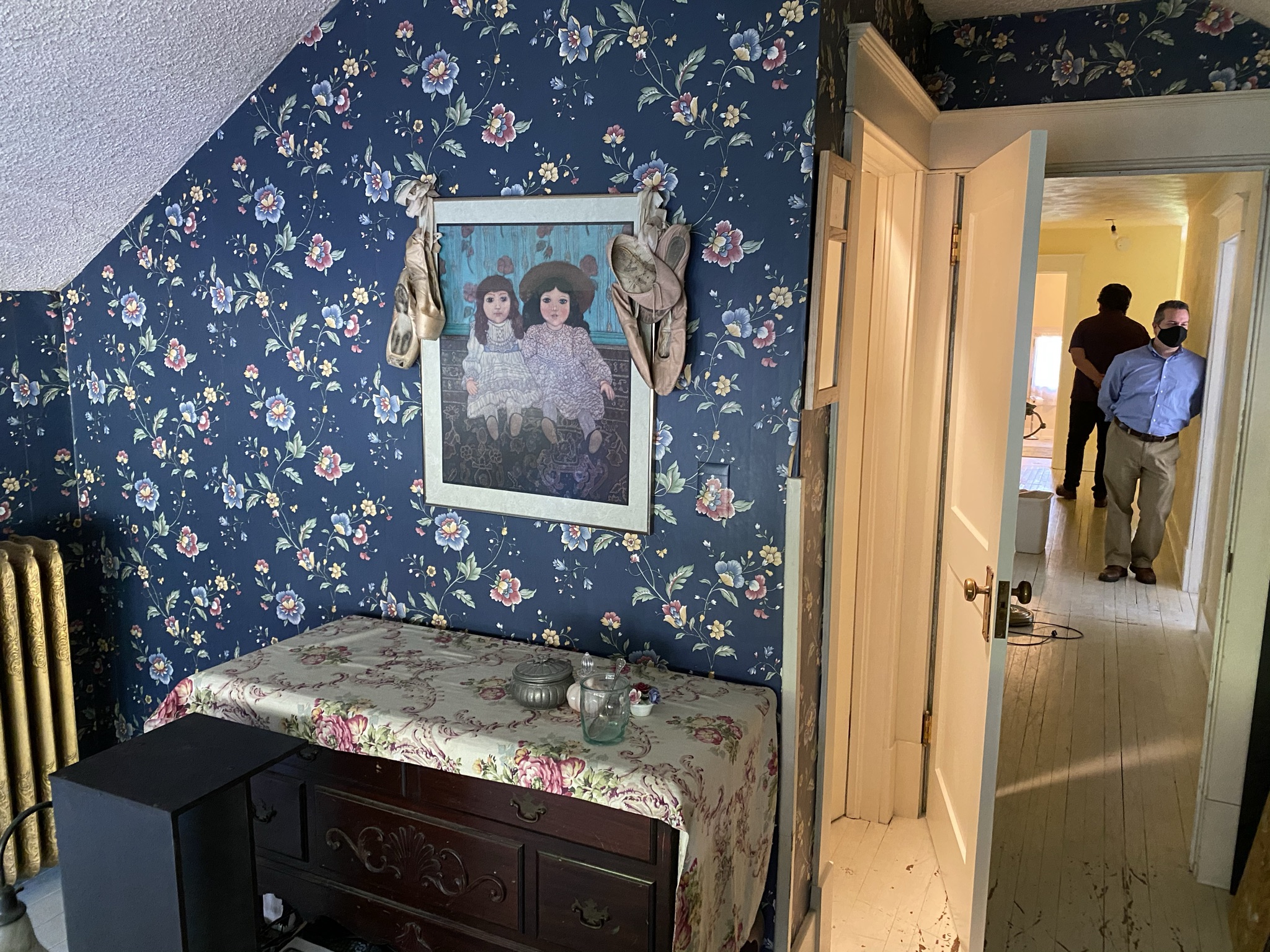 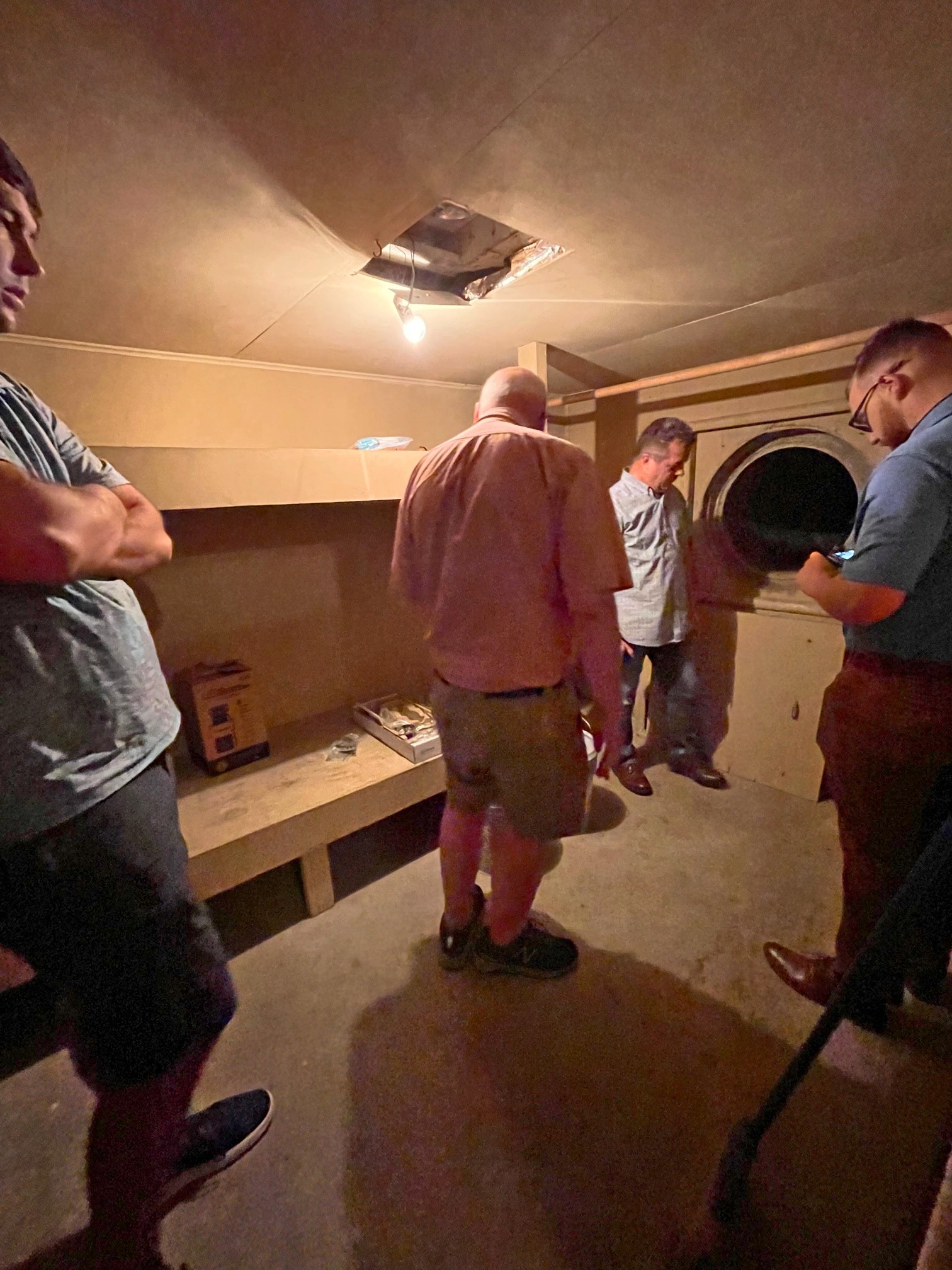 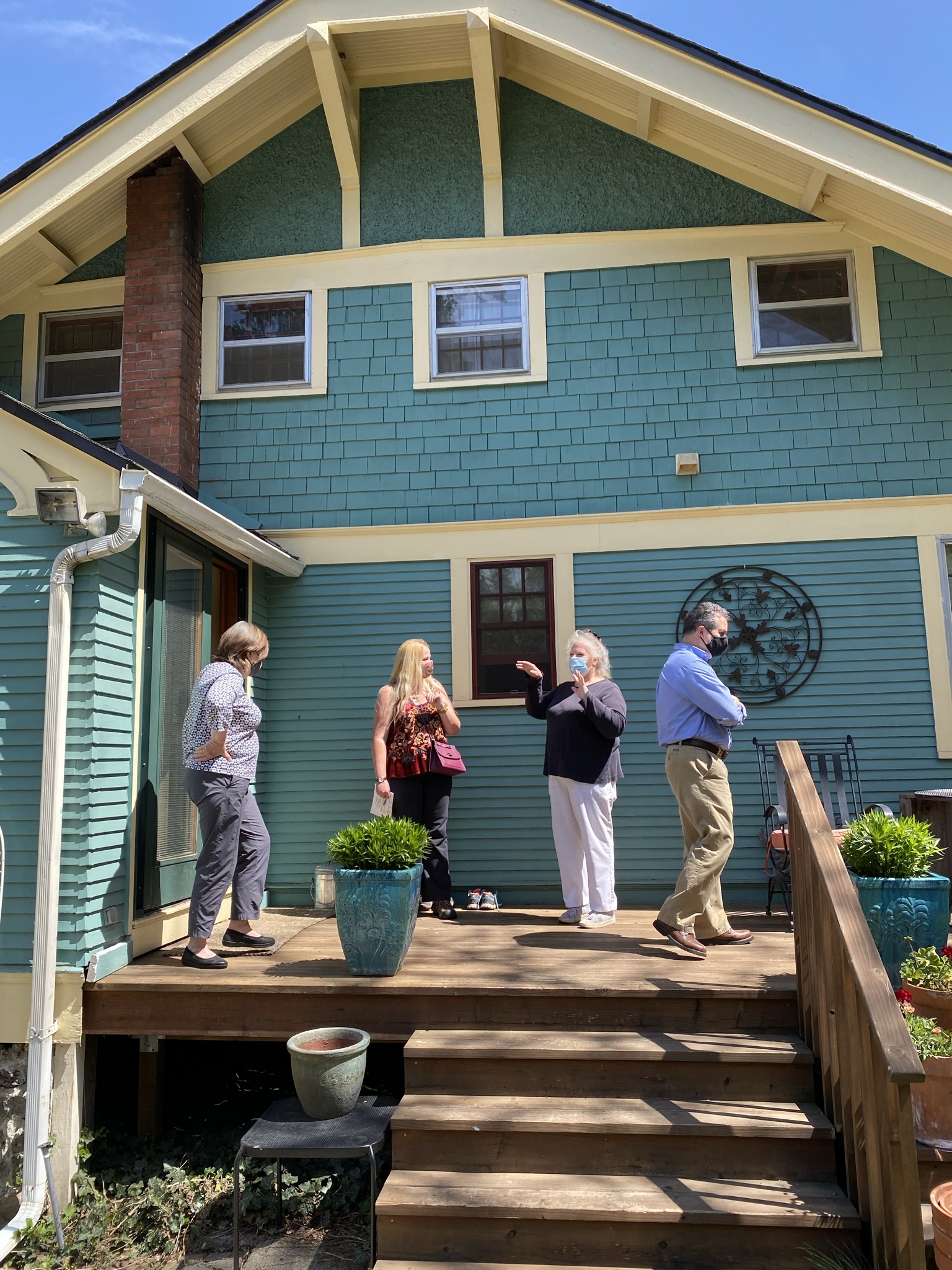 Ray Rast
Austin Dickey